Welcome
Liverpool City Region Growth
Sectors Student Careers Champions
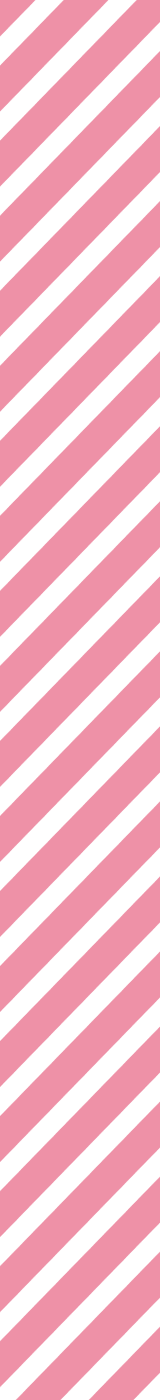 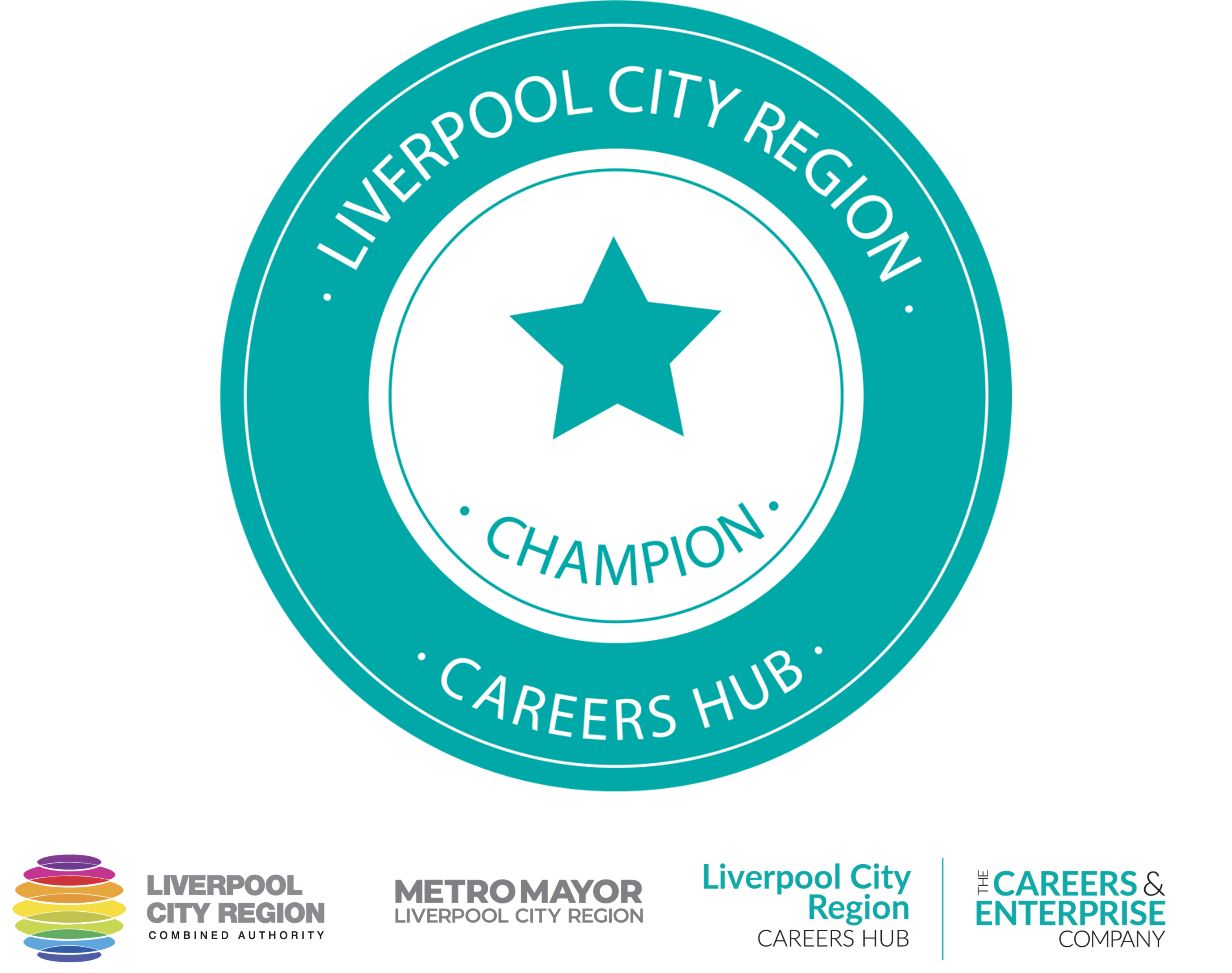 ‘Preparing the future workforce for jobs in growth industries’
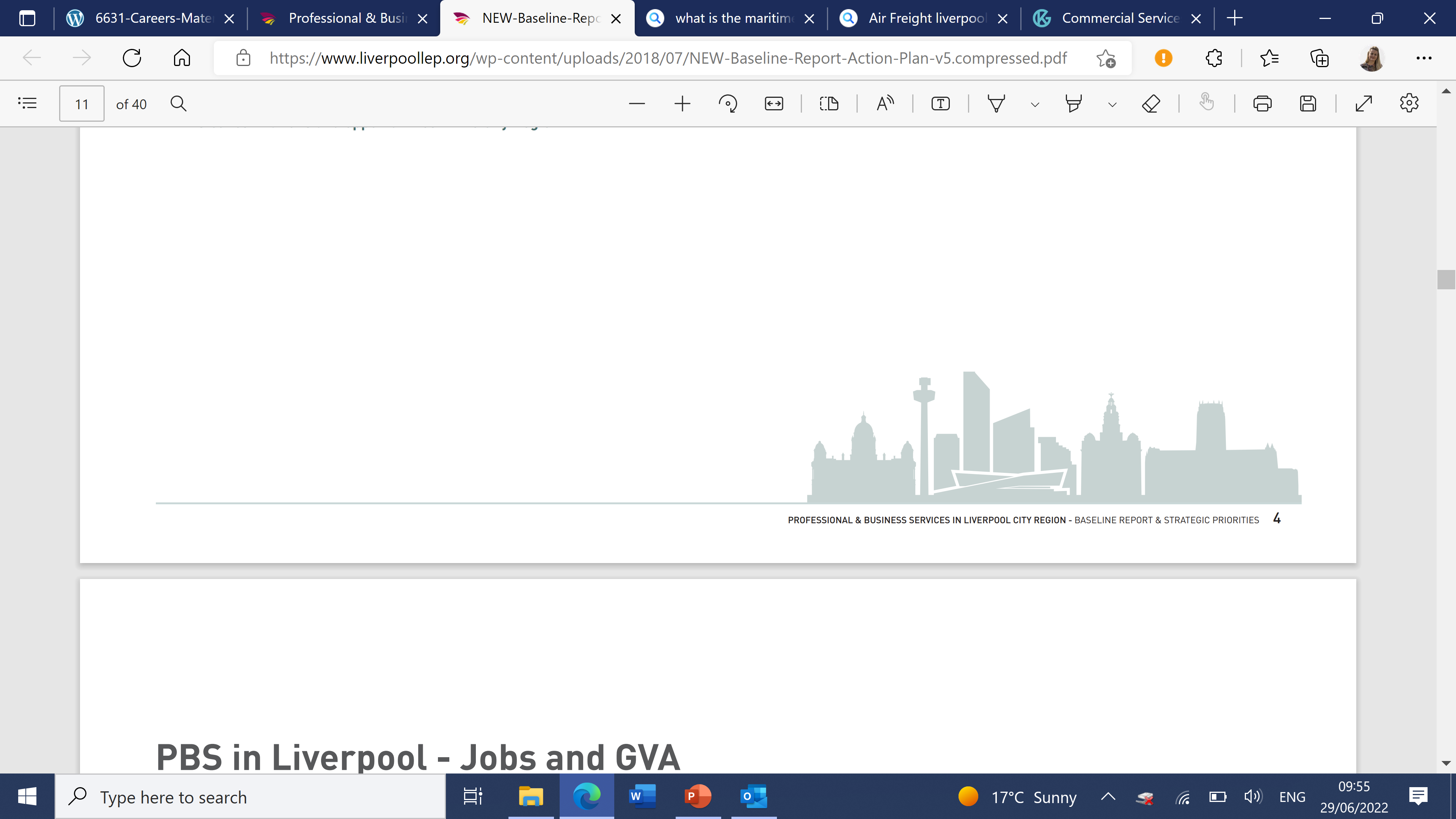 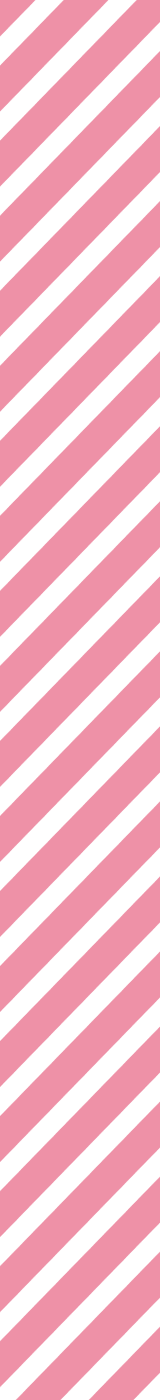 Liverpool City Region Careers Hub
By the end of this assembly 
I WILL KNOW:
What is a growth sector?

Why it is important to know about these?

What are the growth sectors in the Liverpool City?
 
Why it will be good to be a Careers Champion?
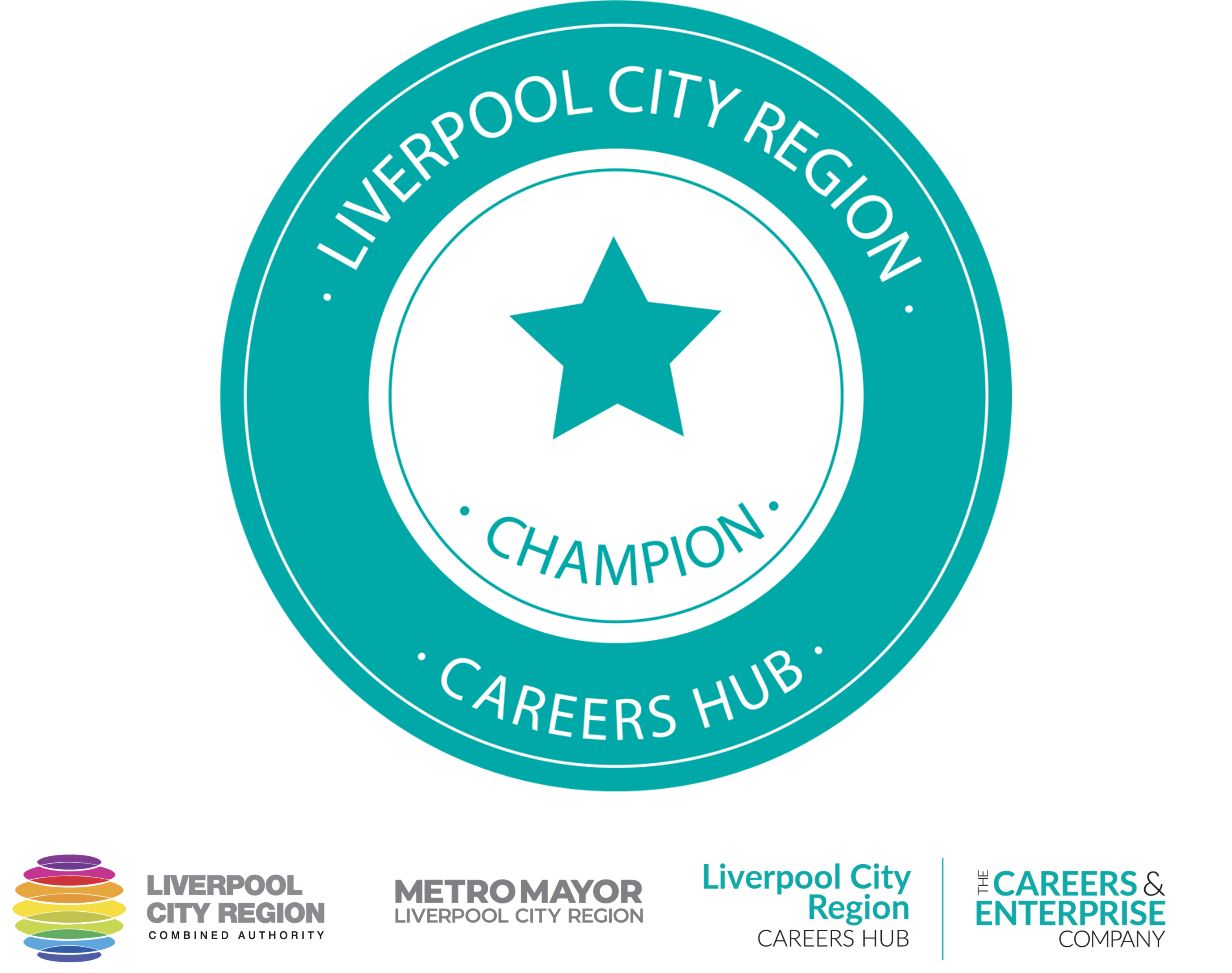 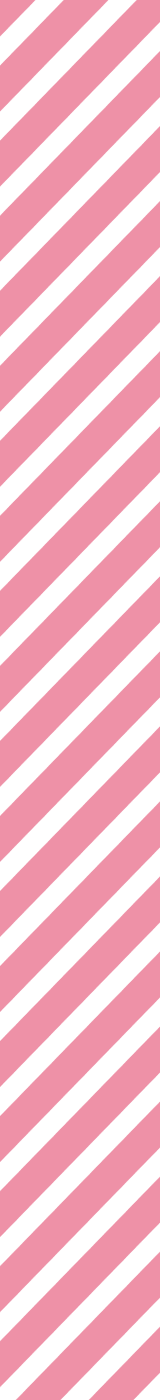 What is a Growth Sector?
A sector is another name for a professional category that describes the types of businesses that exist within it.

Can you think of companies that are in the same sector?
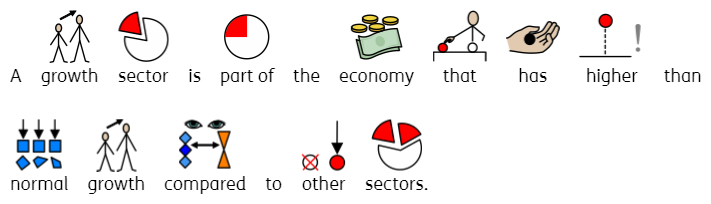 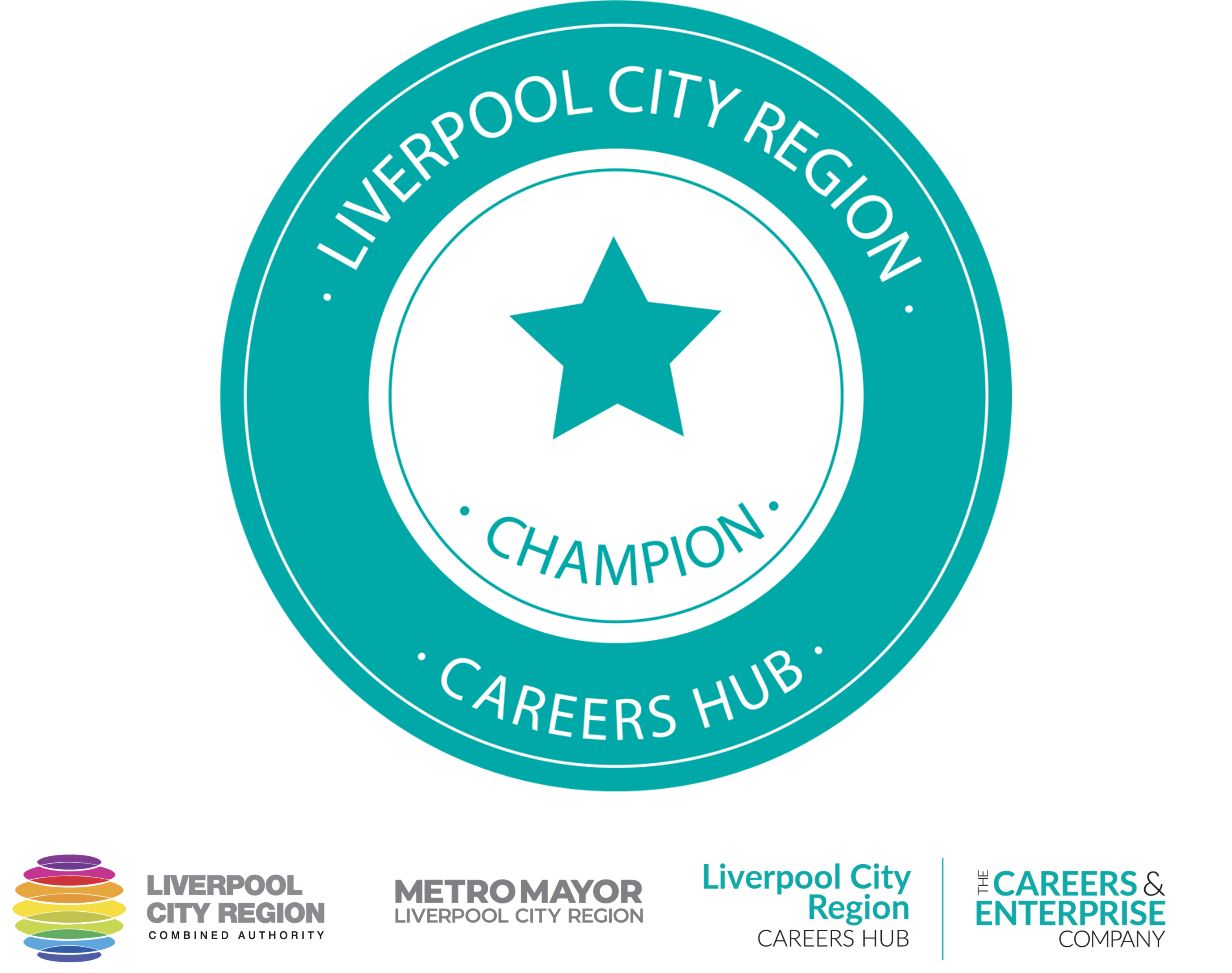 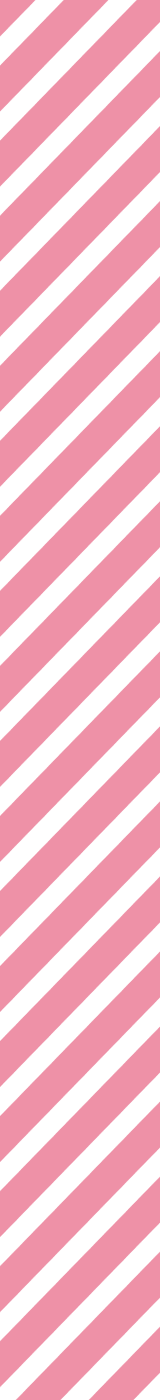 Liverpool City Region Careers Hub
The Liverpool City Region Growth Sectors?
The Liverpool City Region Growth Sectors are:

Advanced Manufacturing

Construction & Built Environment

Digital & Creative

Green Growth 

Health & Life Sciences
Maritime & Logistics  

Professional & Business Services

Visitor Economy
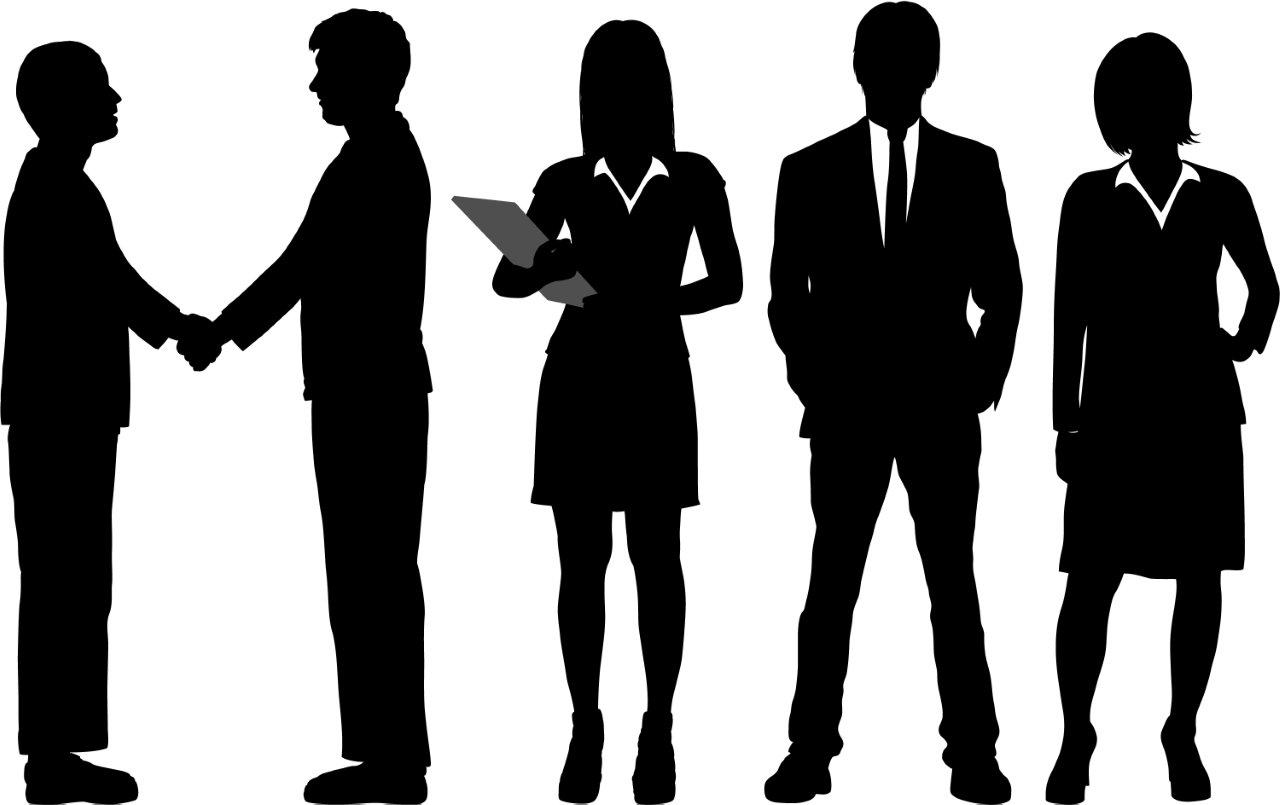 Within each of these growth sectors exist many job opportunities!
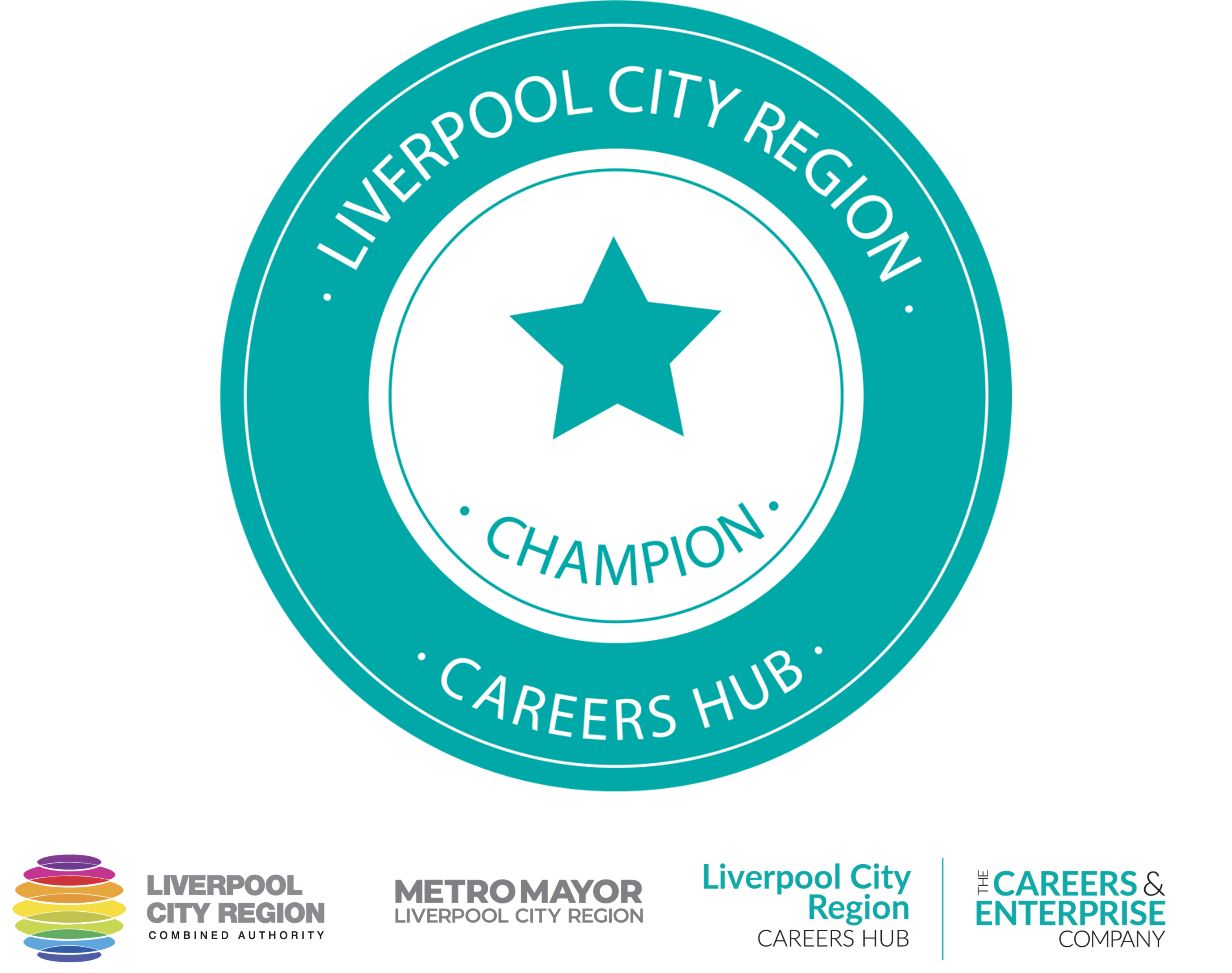 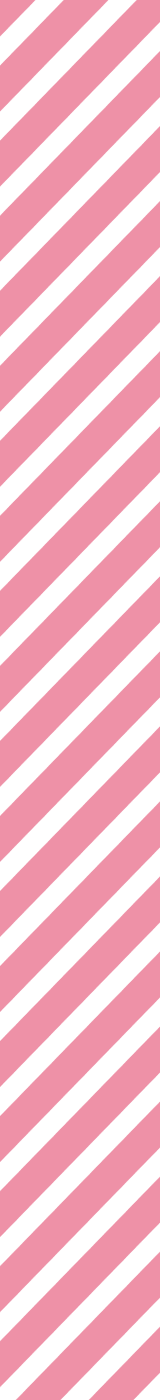 Why is it important to know about the Growth Sectors?
Available Jobs in the future when you are looking for work.

To know about the skills that will be needed.

Know that these jobs are going to increase in the future.
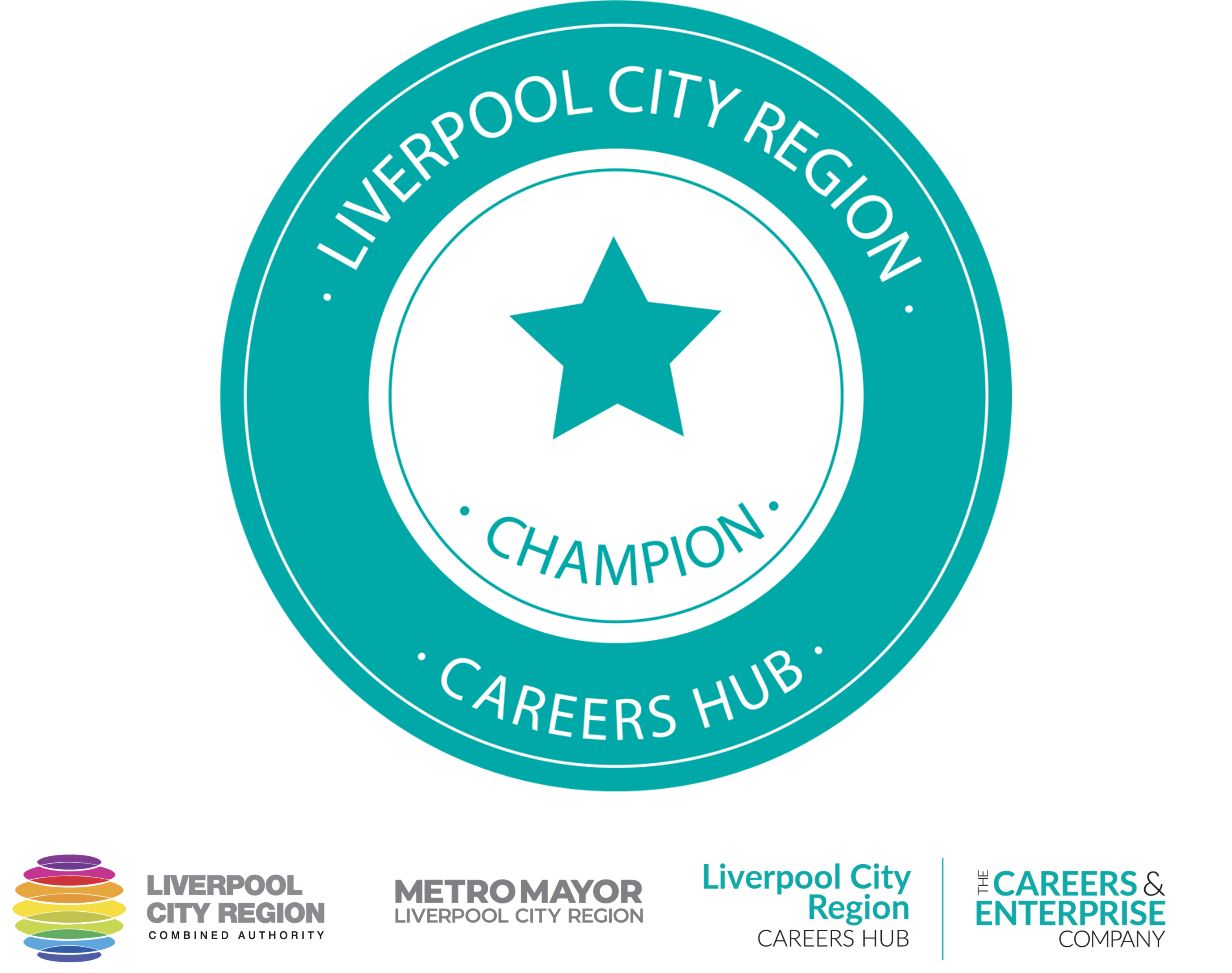 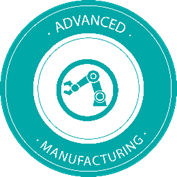 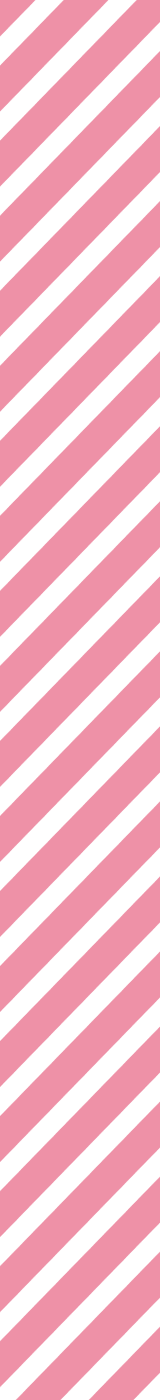 Advanced Manufacturing
Advanced Manufacturing
Liverpool City Region Careers Hub
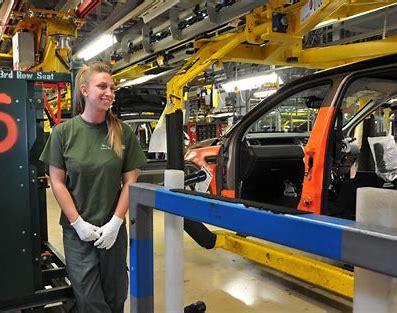 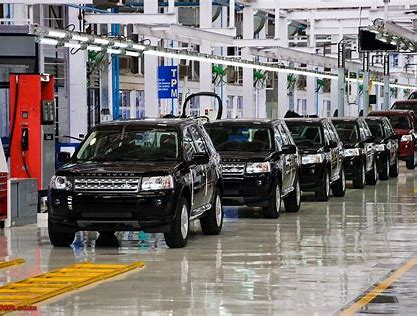 The Advanced Manufacturing sector includes areas such as: Automotive Manufacture; Aerospace; Pharmaceutical/ Chemical; Food and Drink; Engineering & Machining.
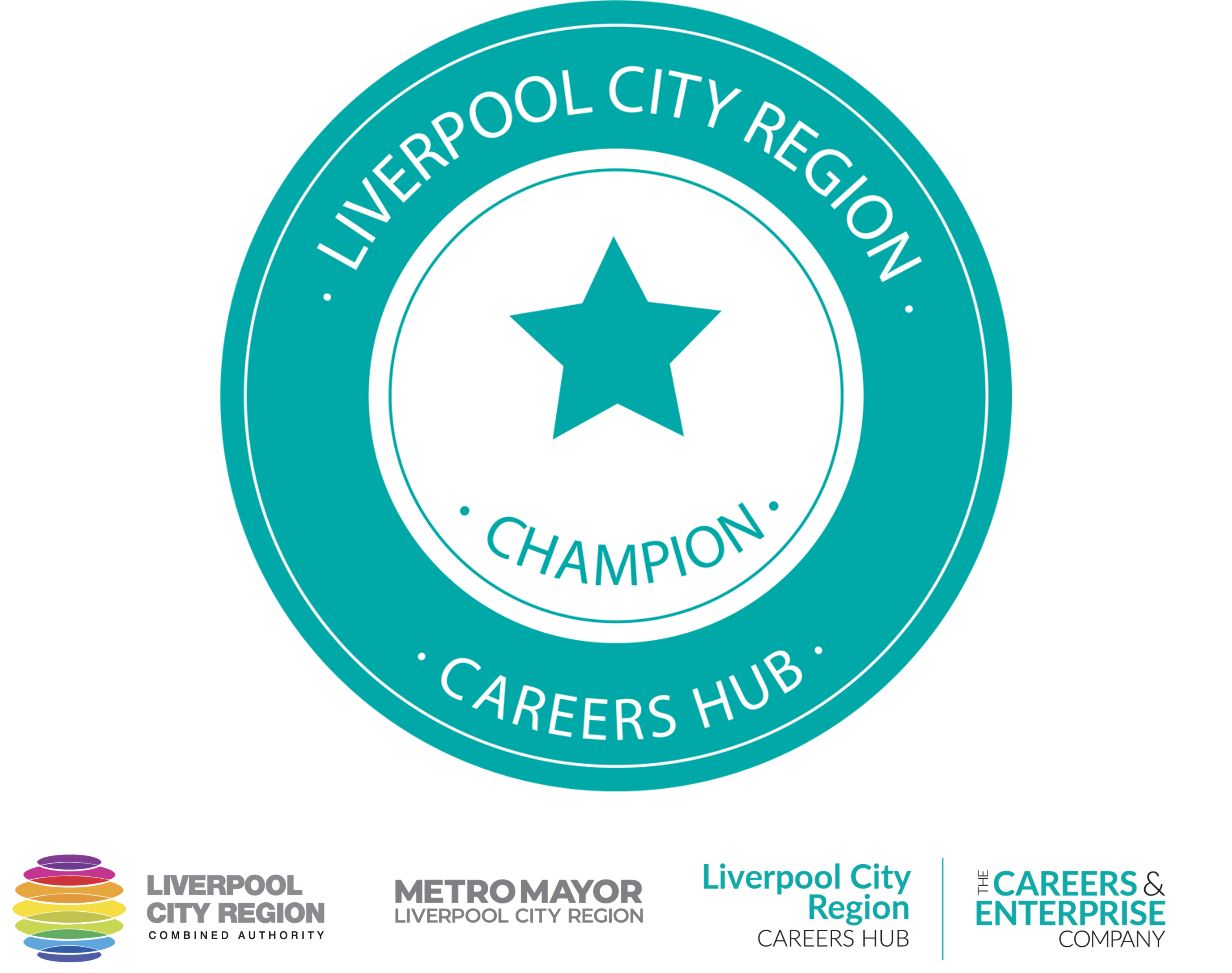 [Speaker Notes: The Advanced Manufacturing sector includes areas such as: Automotive Manufacture; Aerospace; Pharmaceutical/ Chemical; Food and Drink; Engineering & Machining.

There are some fantastic employers to work for locally including world-renowned brands such as Jaguar Land Rover, Unilever, Pilkington, Inovyn, Astra Zeneca, Alstom, ABB Group.]
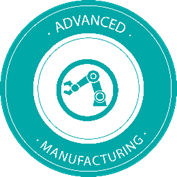 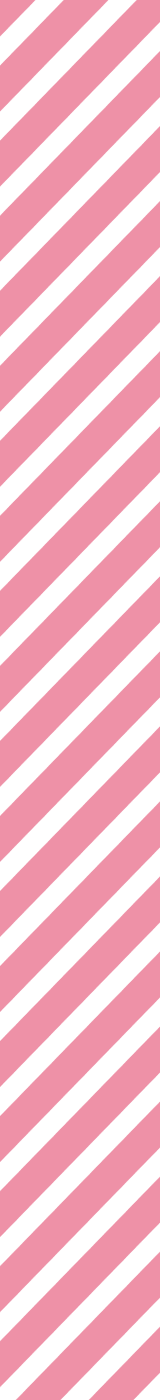 Advanced Manufacturing
There are some fantastic employers to work for locally including world-renowned brands such as Jaguar Land Rover, Unilever, Pilkington, Inovyn, Astra Zeneca, Alstom, ABB Group. 


What skills are useful to have in this industry?

Excellent attention to detail 
Teamwork 
ICT skills 
Resilience
Patience and problem-solving 
Literacy and Numeracy
STEM - Science, Technology, Engineering, and Maths
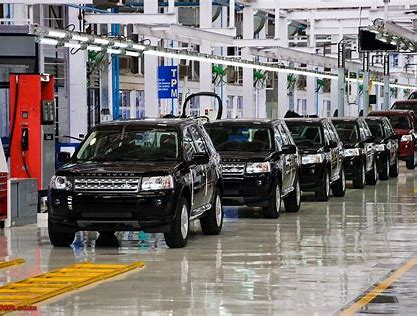 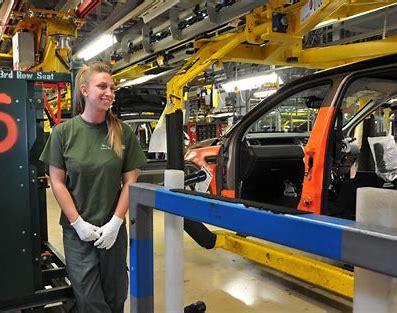 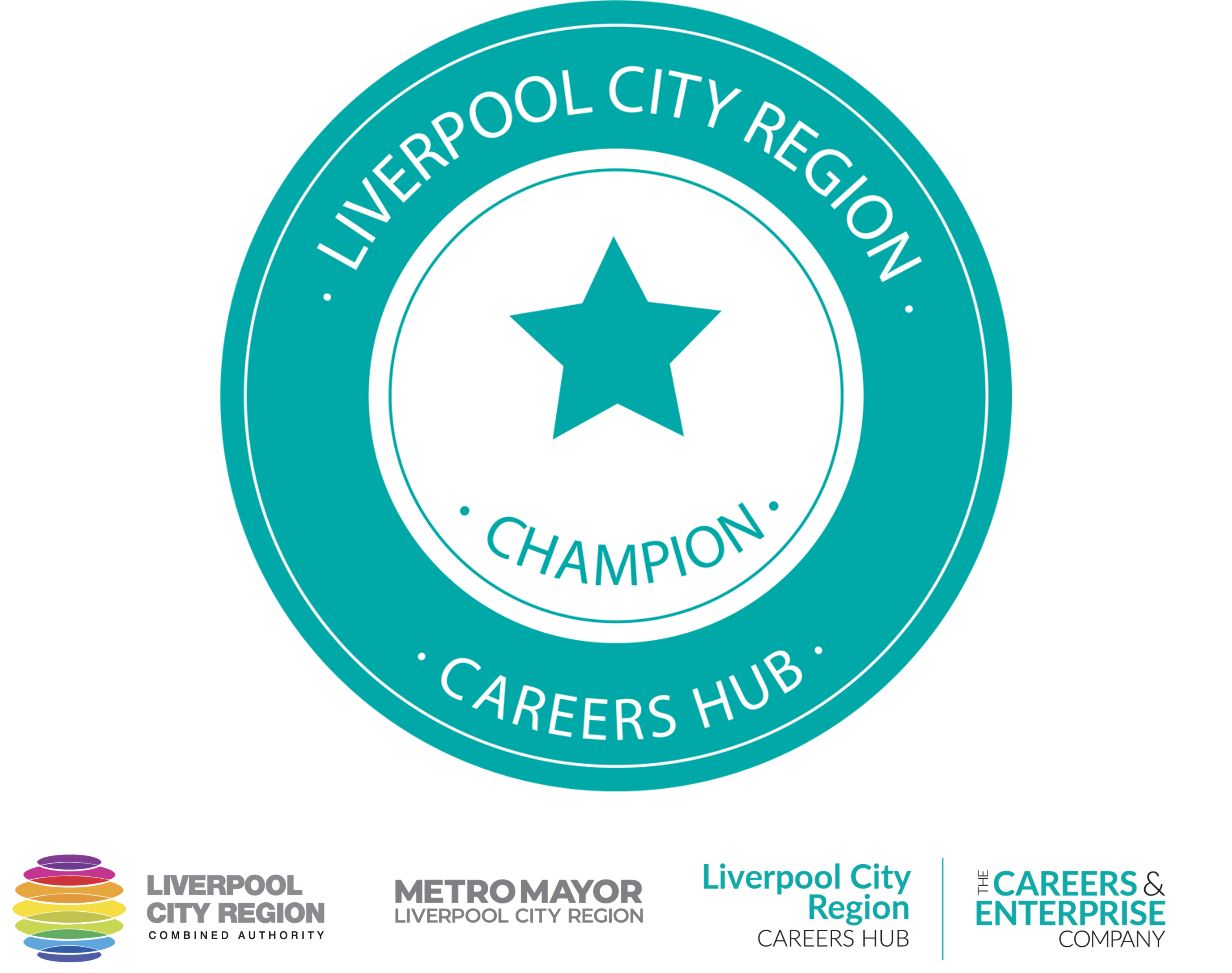 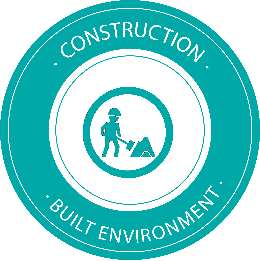 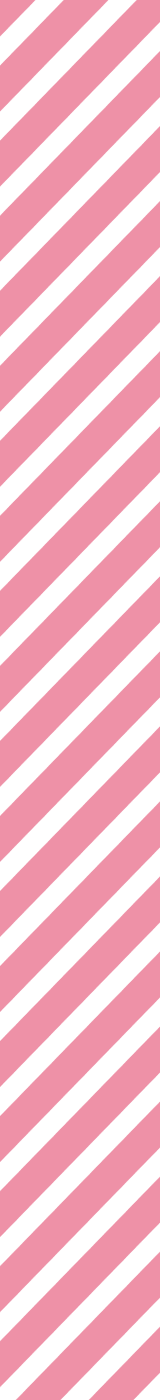 Construction & The Built Environment
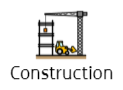 Liverpool City Region Careers Hub
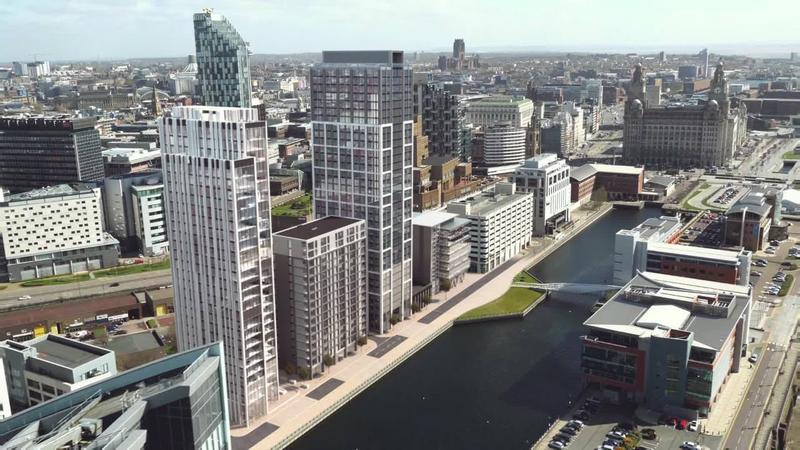 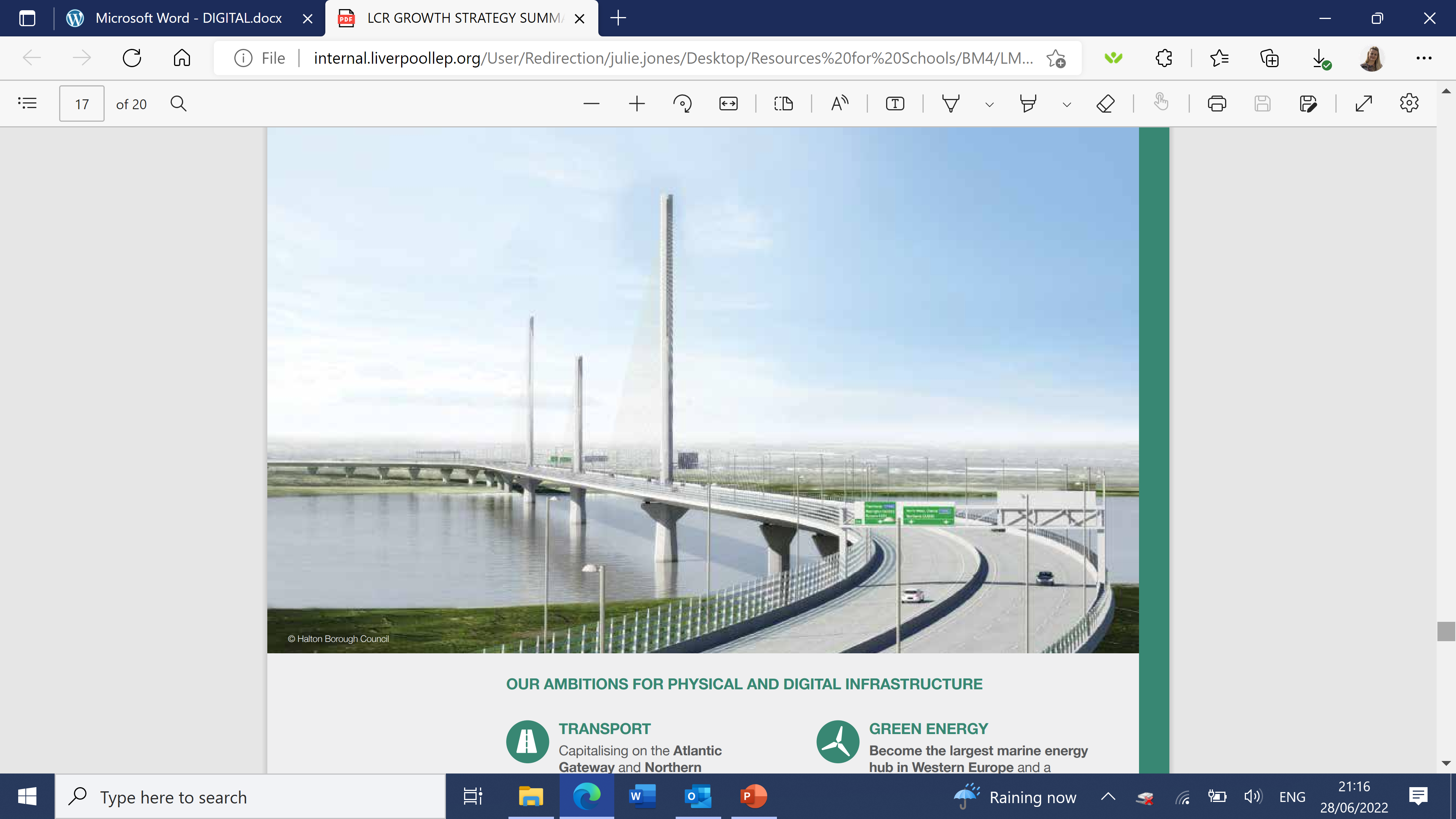 Construction is vital to delivering the infrastructure and buildings needed for the future growth of the Liverpool City Region.
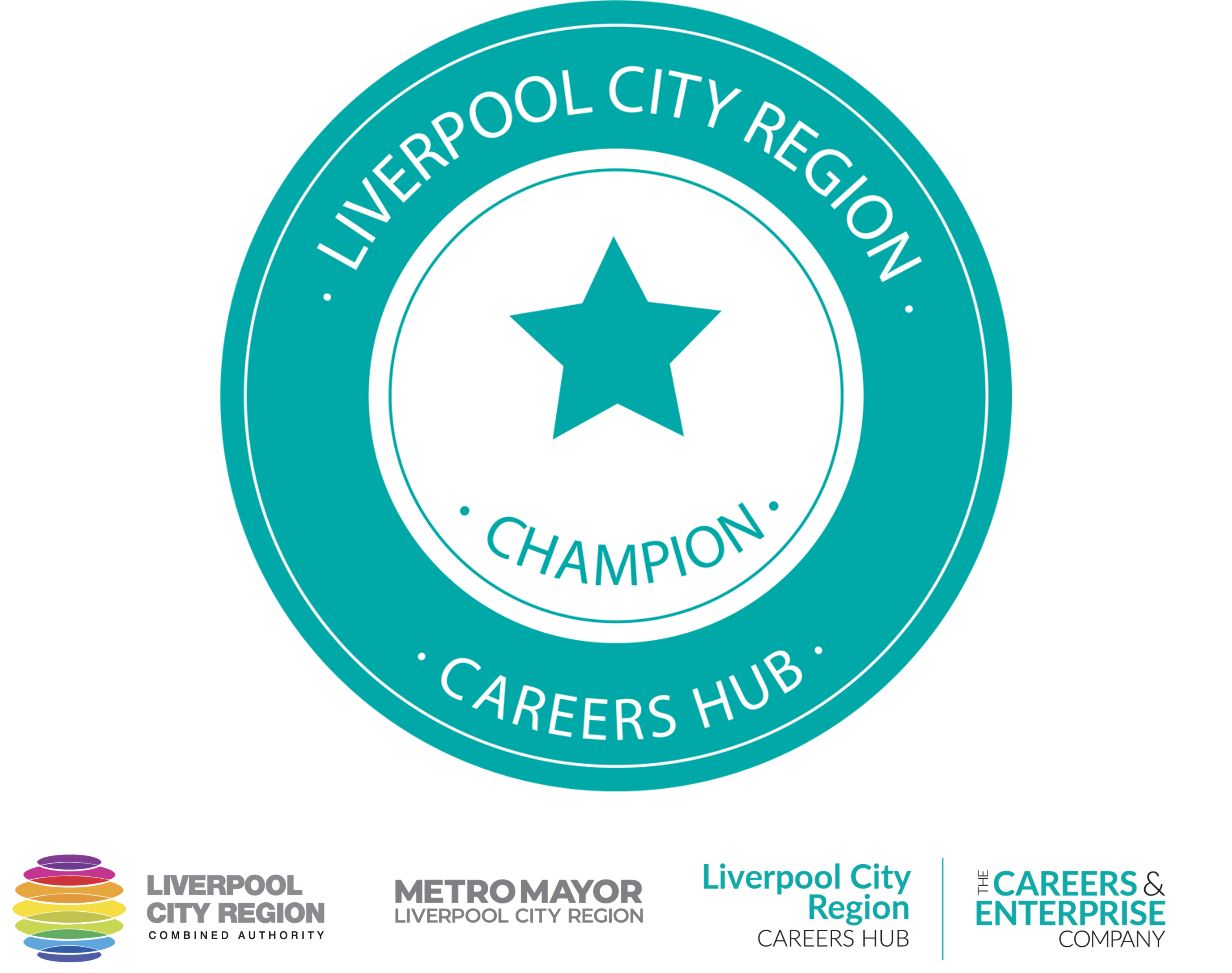 [Speaker Notes: Construction is vital to delivering the infrastructure and buildings needed for the future growth of the Liverpool City Region. 

There are some fantastic employers to work for locally including: Laing O'Rourke, Morgan Sindall Group, Graham Construction, Wates Group & many more.

What types of jobs are available?
Architects, Bricklayers & Masons, Carpenters & Joiners, Chartered Surveyors, Civil Engineers, Electricians, Glaziers, Painters, Plumbers.]
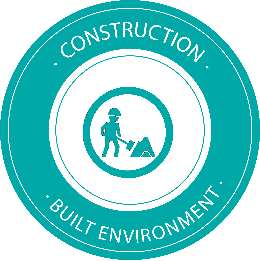 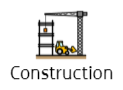 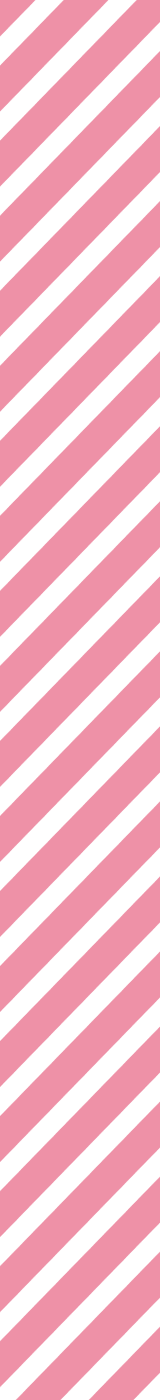 Construction & The Built Environment
Liverpool City Region Careers Hub
Construction & The Built Environment
There are some fantastic employers to work for locally including: Laing O'Rourke, Morgan Sindall Group, Graham Construction, Wates Group & many more.

What types of jobs are available?
Architects, Bricklayers & Masons, Carpenters & Joiners, Chartered Surveyors, Civil Engineers, Electricians, Glaziers, Painters, Plumbers.

What skills are useful to have in this industry?

A willingness to learn
Literacy and Numeracy
Written and Oral Communication Skills
Teamwork and working with others
Coordination
Stamina and resilience to overcome challenges
Organisational Skills
STEM - Science, Technology, Engineering, and Maths
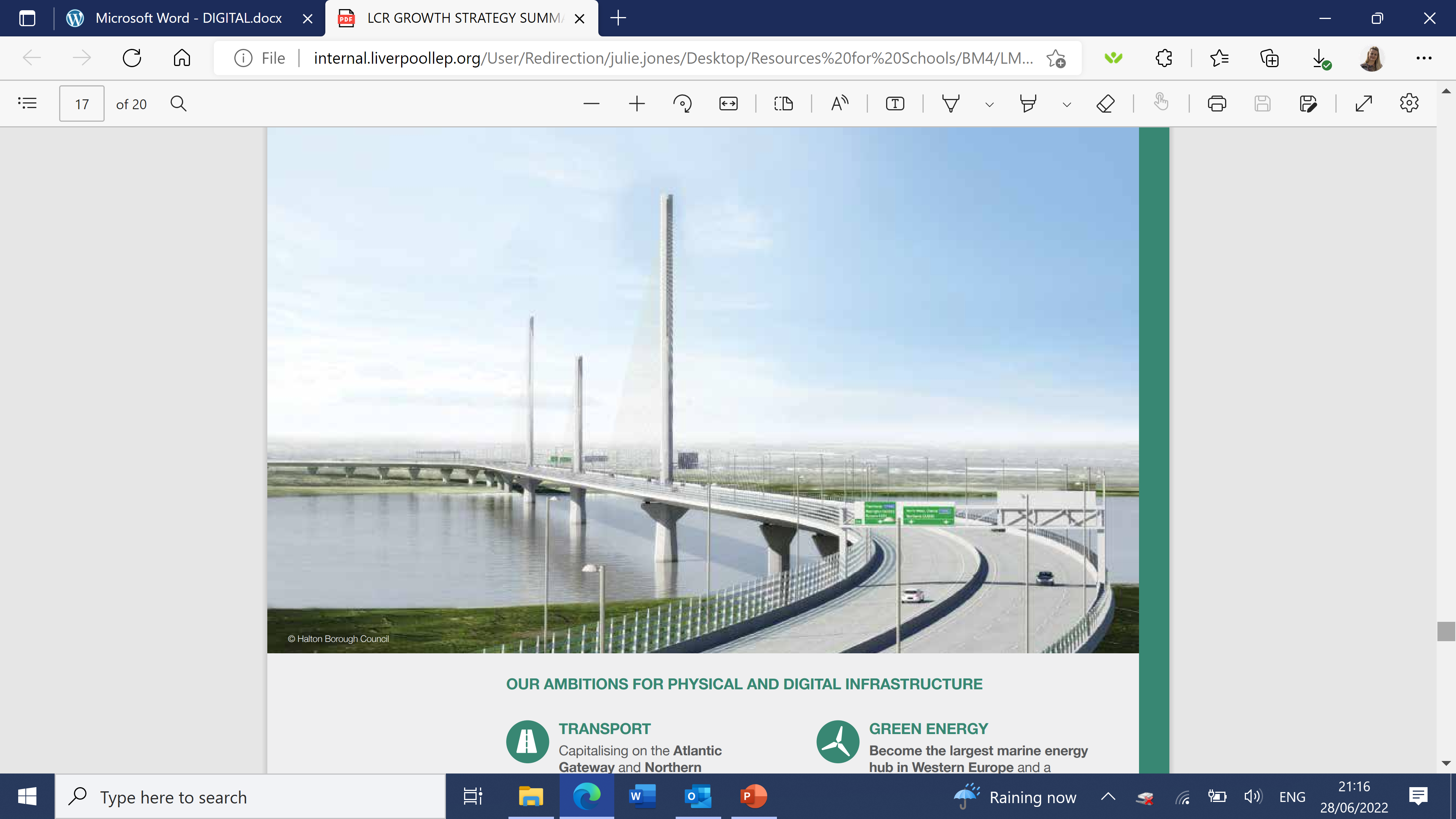 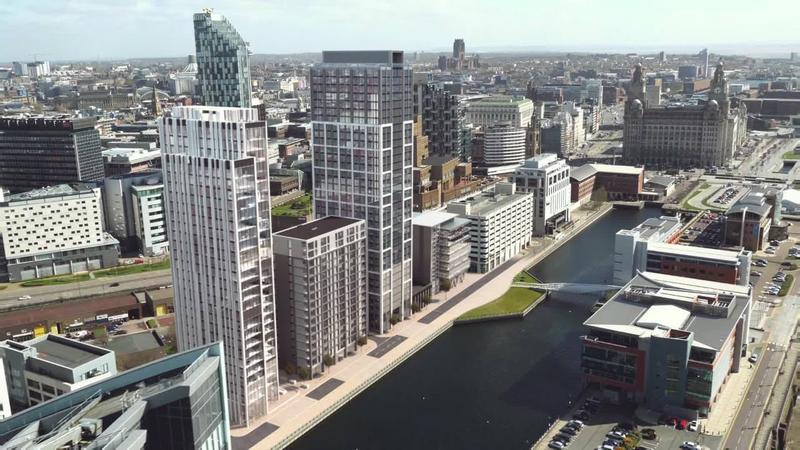 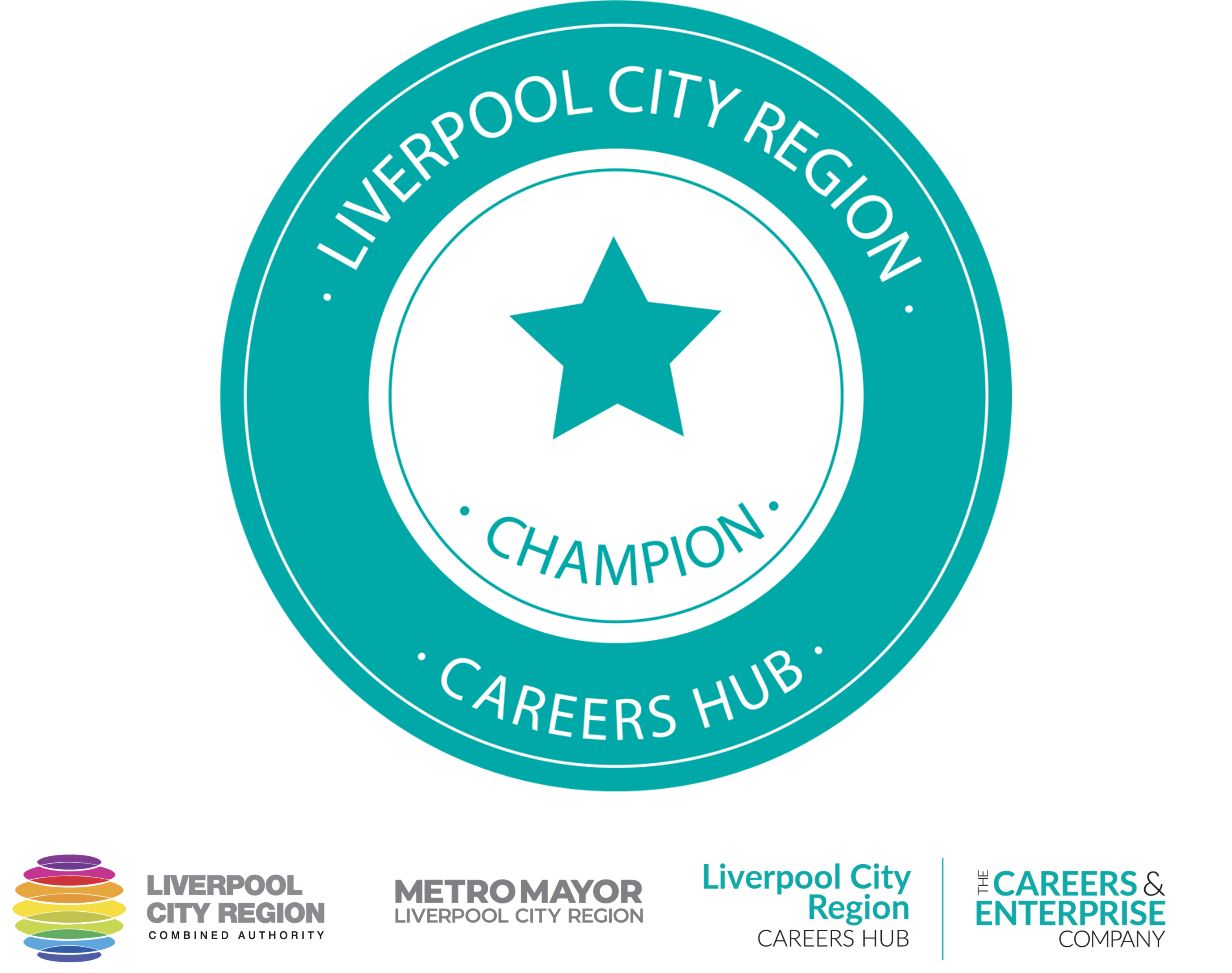 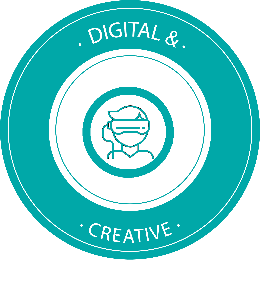 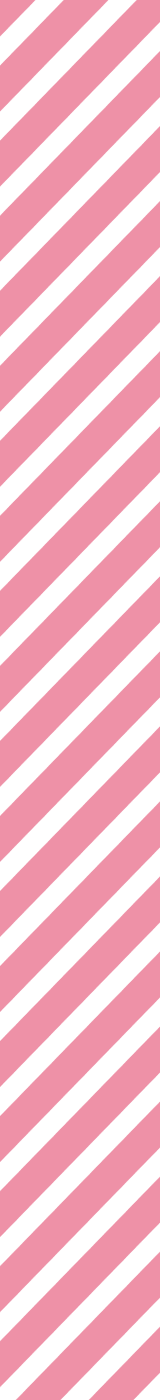 Liverpool City Region Careers Hub
Digital and Creative
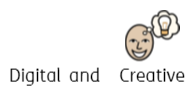 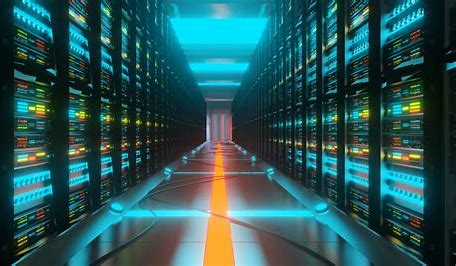 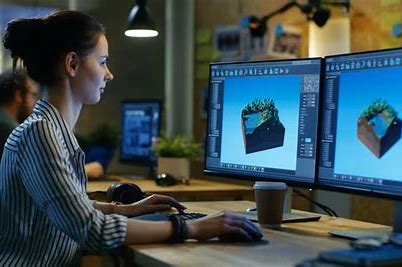 The Digital and Creative Sector is at the heart of the Liverpool City Region’s ambitions to be a world-leading creative and digital economy.
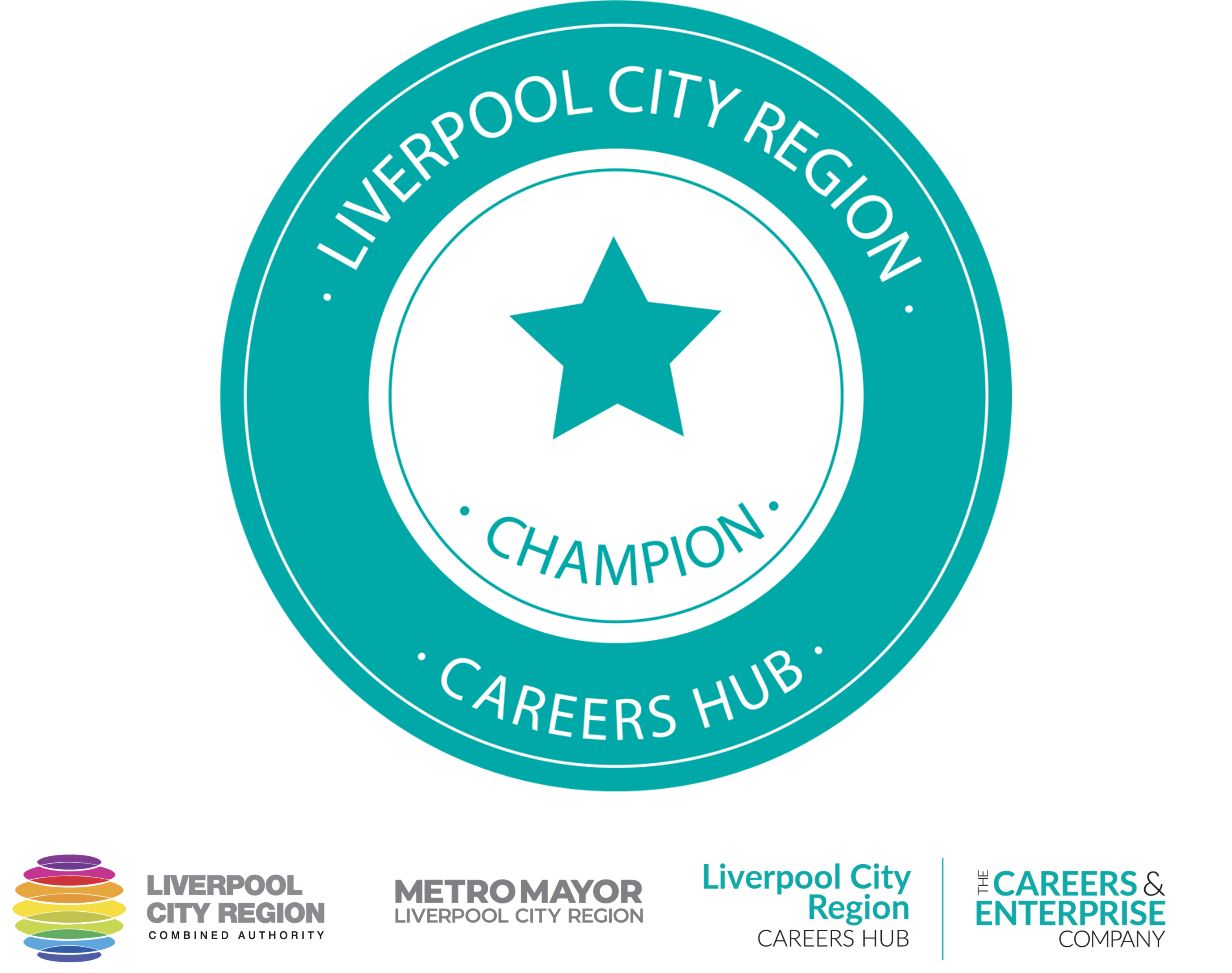 [Speaker Notes: The Digital and Creative Sector is at the heart of the Liverpool City Region’s ambitions to be a world-leading creative and digital economy.

There are some fantastic employers to work for locally including: CNC Robotics, hi-impact, CGA Simulation, Red Ninja, Mashbo, SysGroup, Sony & Many more.

What types of jobs are available
Photographers, audio-visual and broadcasting equipment operators, Graphic Designers, Telecommunications Engineers, IT User Support Technicians, IT Business Analysts, Architects, Systems Designers & Many more.]
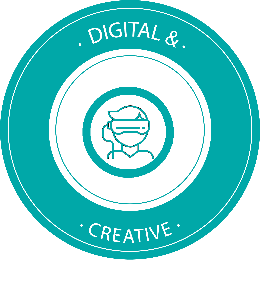 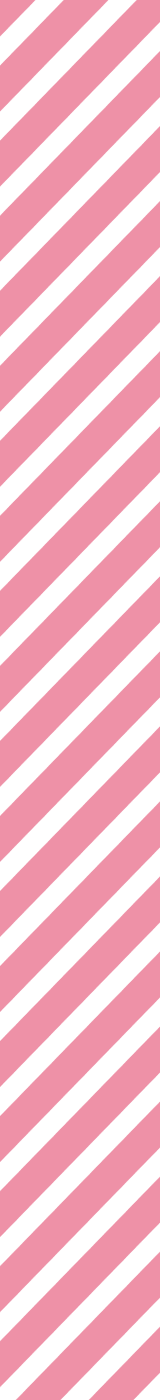 Liverpool City Region Careers Hub
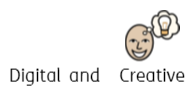 Digital and Creative
What skills are useful to have in this industry?

Problem solving
ICT (including coding skills)
Creativity
Being able to meet deadlines and good time management
Attention to detail
Communication 
Negotiation
STEM - Science, Technology, Engineering, and Maths
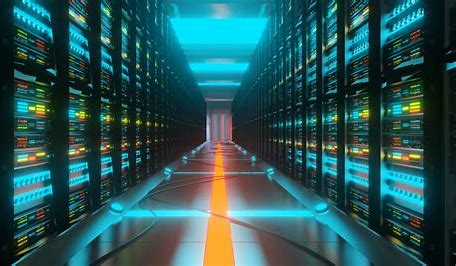 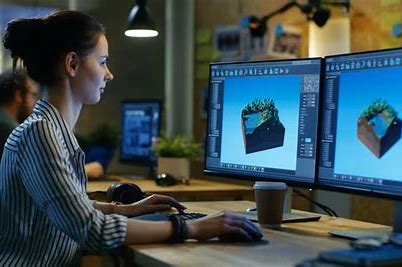 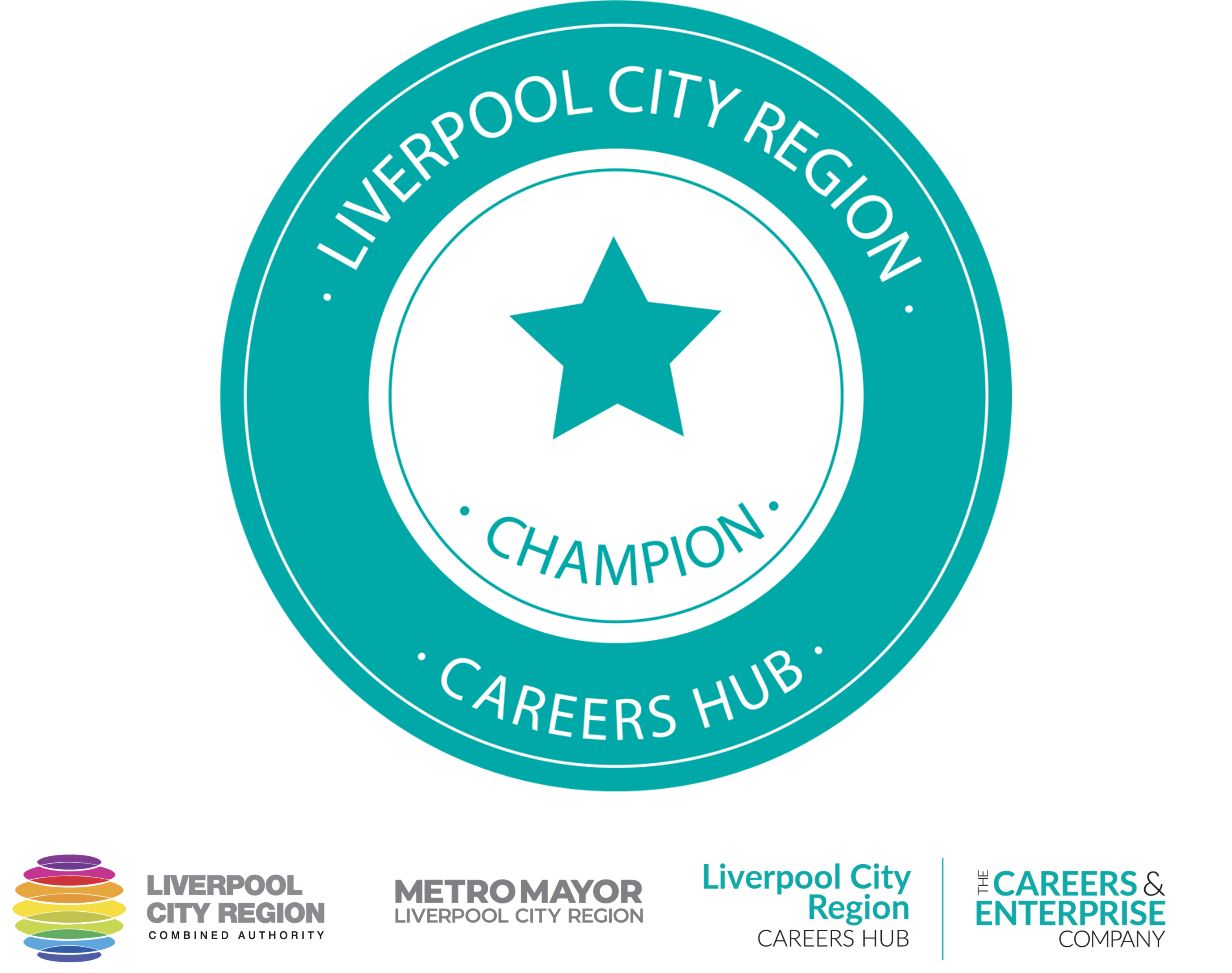 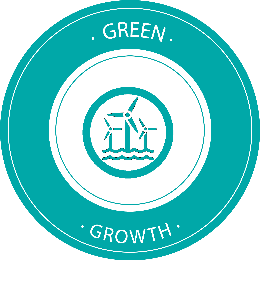 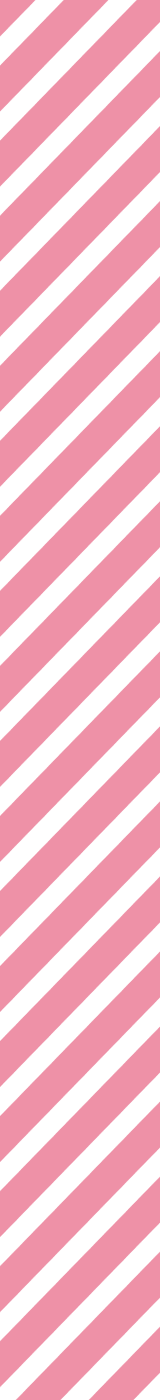 Green Growth
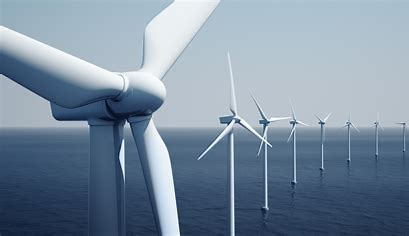 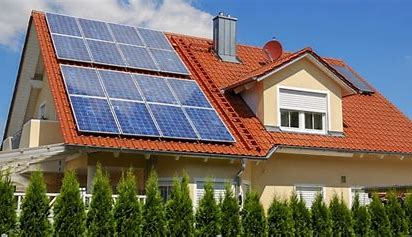 The Green Growth Sector consists of businesses and services that provide solutions necessary to support the transition towards a low carbon economy.
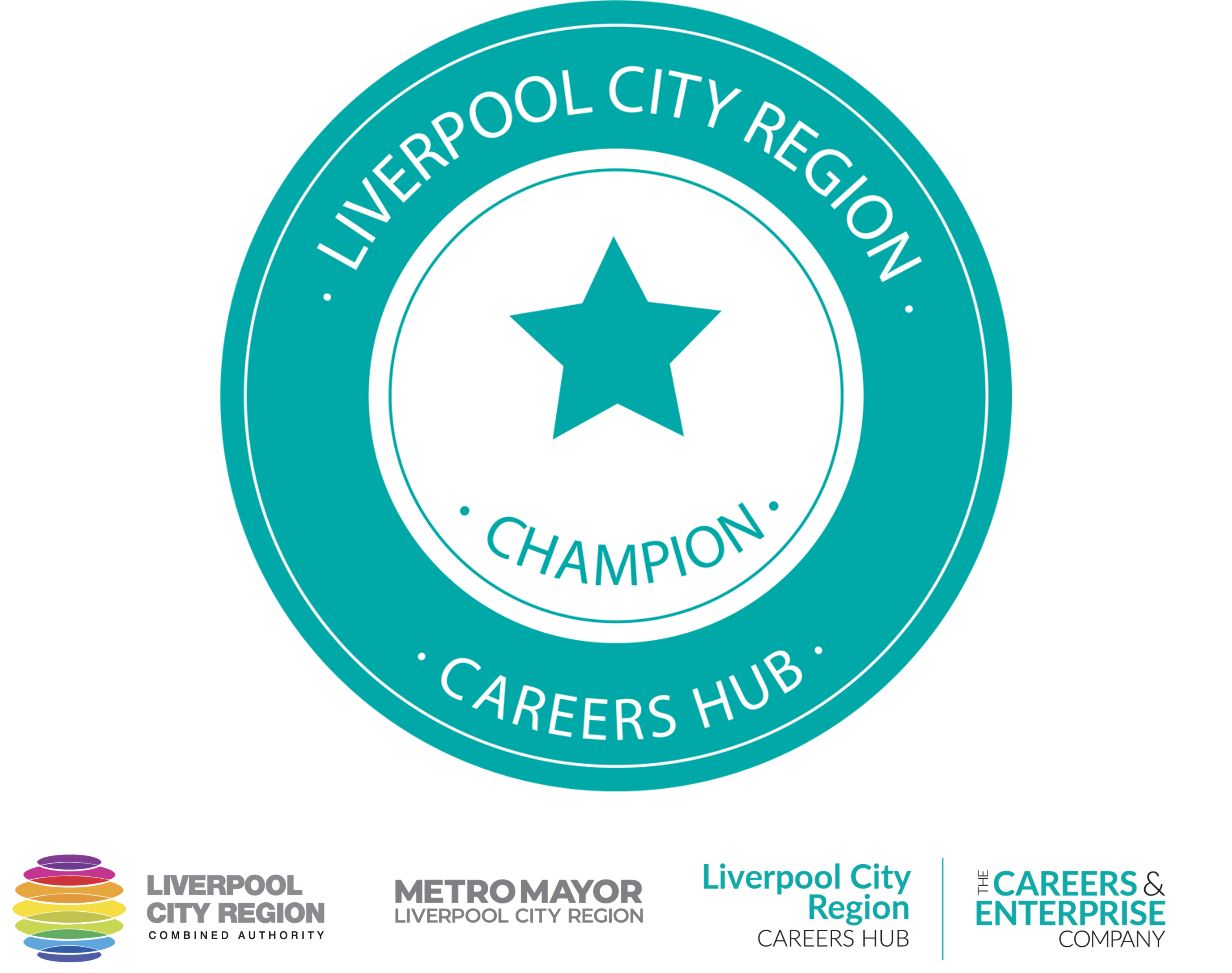 [Speaker Notes: There are some fantastic employers to work for locally including: Cadent (Gas) Orsted, Renewable UK, Ulemco, Siemens, Innogy and many more.

What types of jobs are available? Wind Turbine technicians, Offshore wind maintenance, Recycling,  Solar PV Installation and Maintenance, Welding Trades, Engineering Technicians, Environment Professionals, Electricians and many more.

What skills are useful to have in this industry?

Problem solving
Data and analytical
Research
Planning and Construction
Team work
STEM - Science, Technology, Engineering, and Maths]
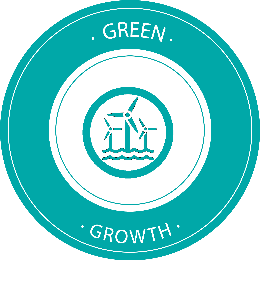 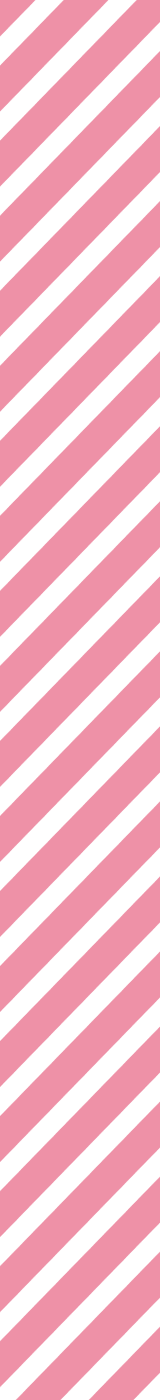 Green Growth
There are some fantastic employers to work for locally including: Cadent (Gas) Orsted, Renewable UK, Ulemco, Siemens, Innogy and many more.

What types of jobs are available? Wind Turbine technicians, Offshore wind maintenance, Recycling,  Solar PV Installation and Maintenance, Welding Trades, Engineering Technicians, Environment Professionals, Electricians and many more.

What skills are useful to have in this industry?

Problem solving
Data and analytical
Research
Planning and Construction
Team work
STEM - Science, Technology, Engineering, and Maths
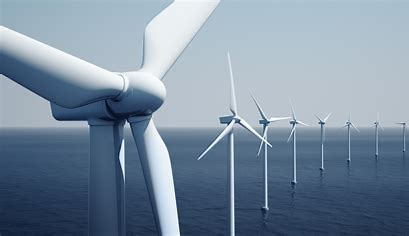 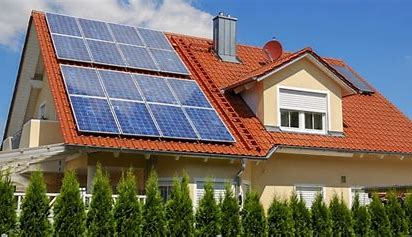 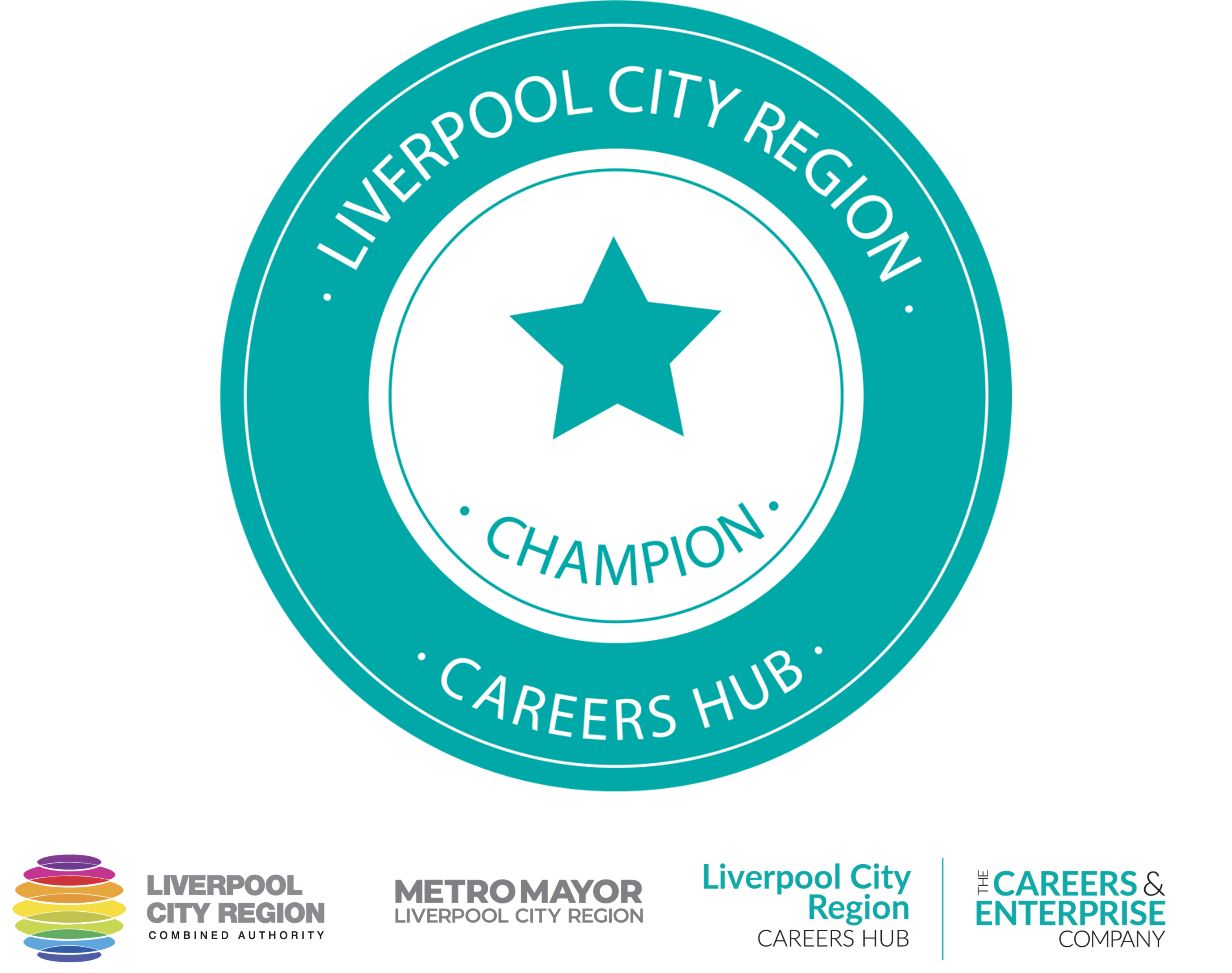 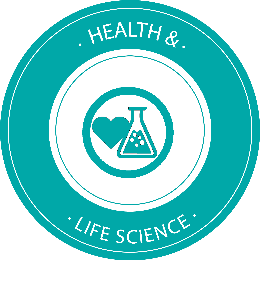 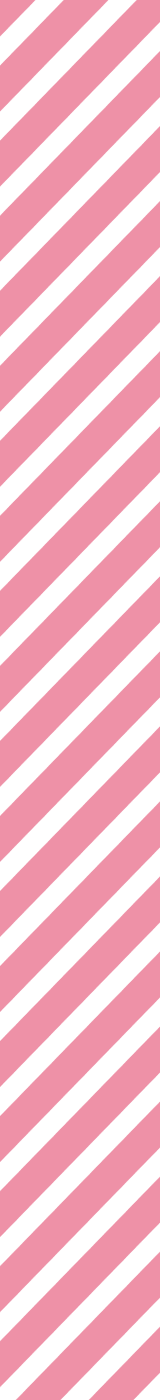 Health & Life Science
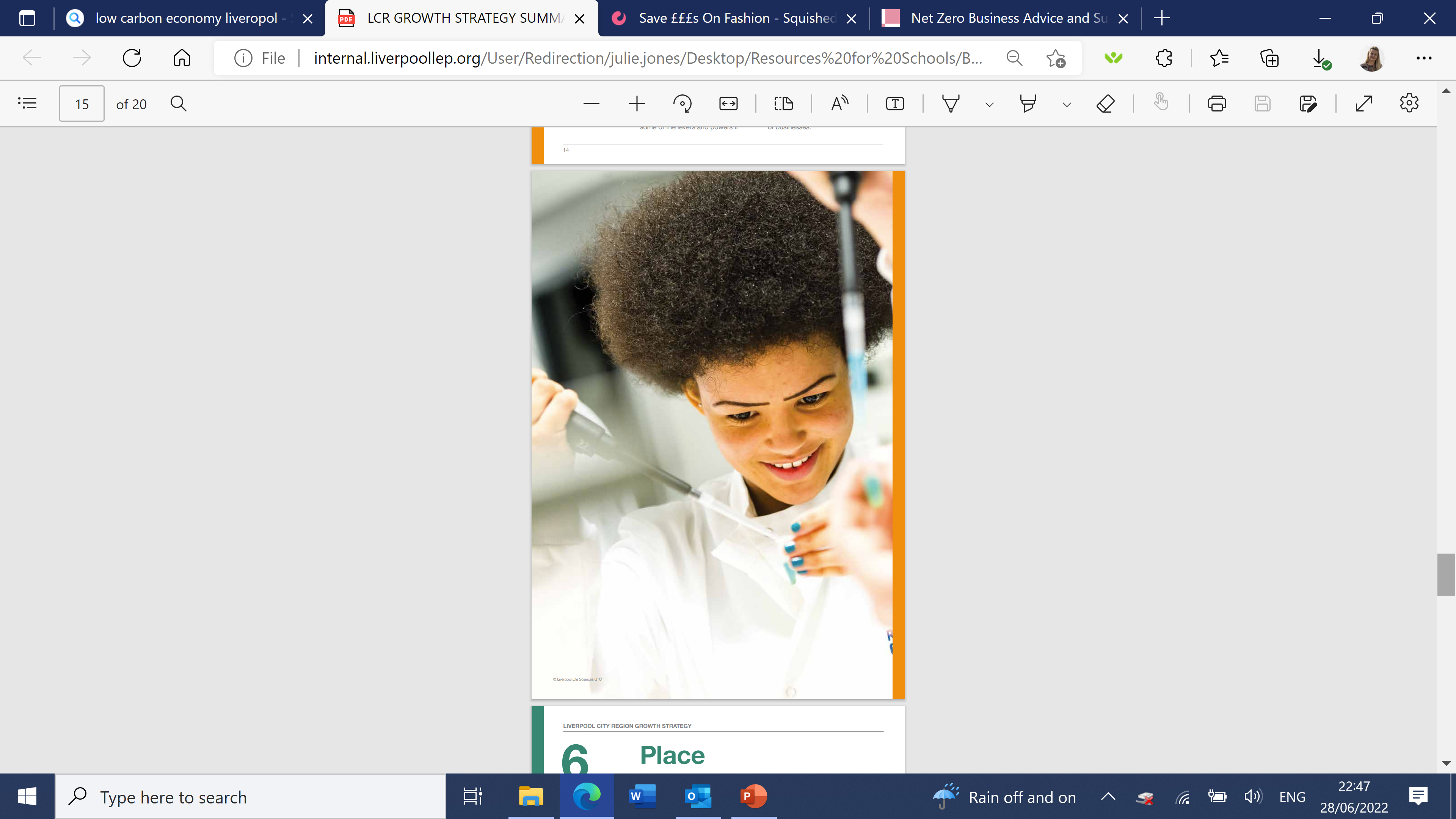 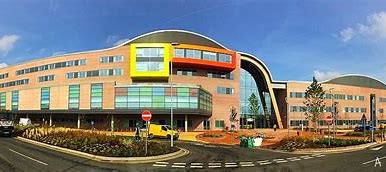 Whether you’re treating poorly patients or conducting life-saving research, working in the health and care sector means you’ll be making a real difference to the lives of others.
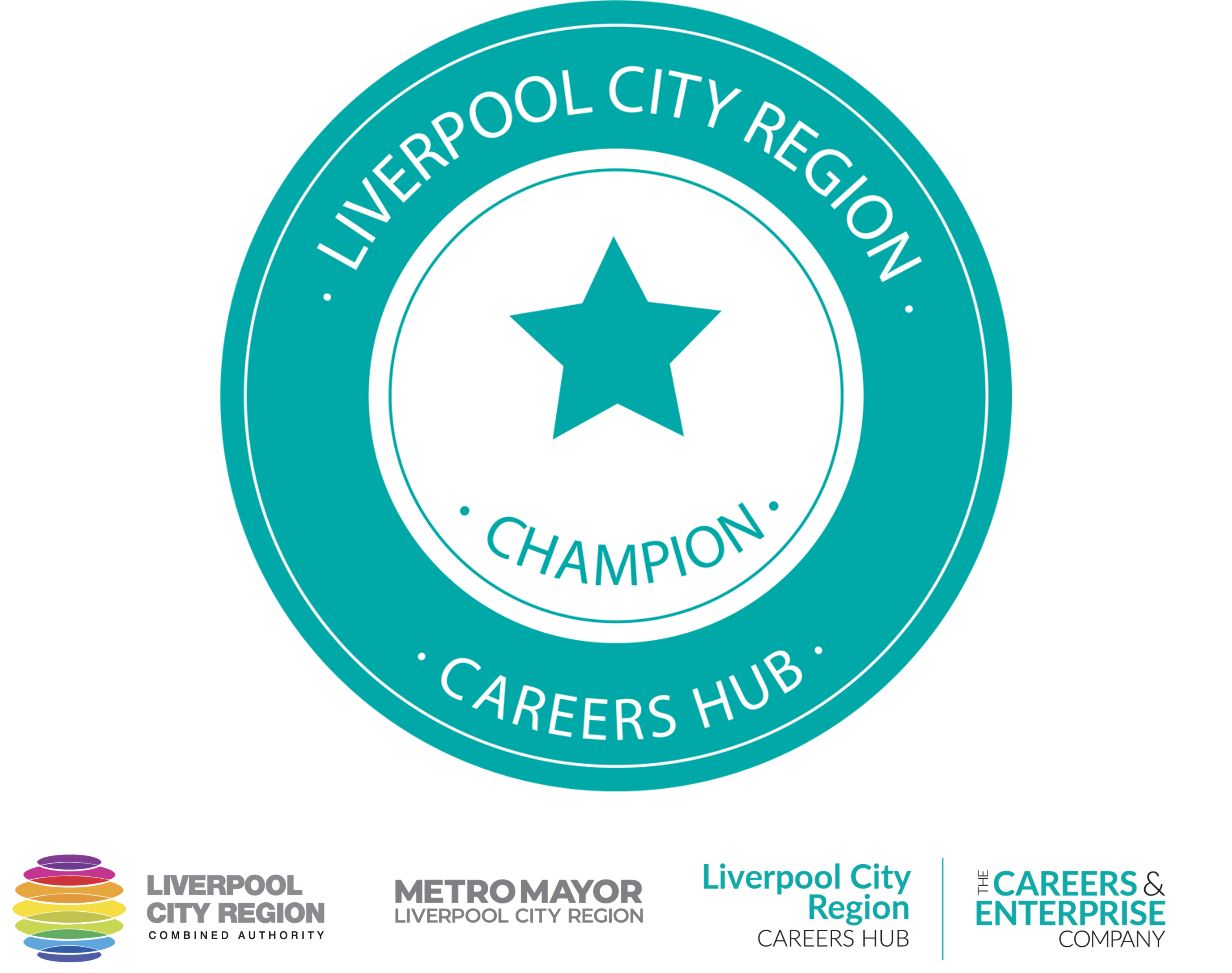 [Speaker Notes: Whether you’re treating poorly patients or conducting life-saving research, working in the health and care sector means you’ll be making a real difference to the lives of others.

Liverpool City Region is home to many important Life Sciences and Health orgainsations all undertaking life changing work: Novartis Vaccines, NHS, Unilever, Perfectus Biomed, Farm Urban, Redx Pharma, Astra Zenica and many more.

What types of jobs are available? 
Paramedic, Dental practitioner, Doctors, Nurses, Physiotherapists, Care Worker, Midwife, Laboratory work, Chemical Engineer, Biochemist, Biomedical Science.]
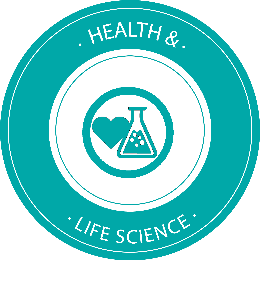 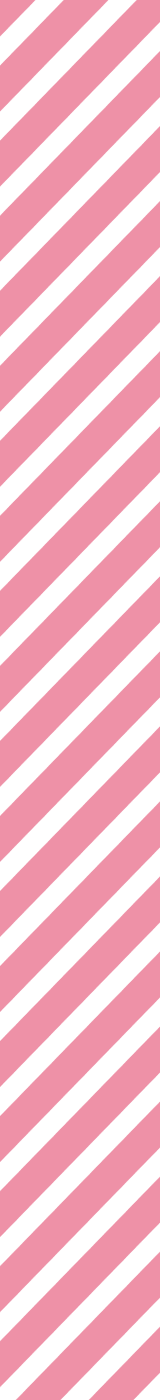 Health & Life Science
Liverpool City Region is home to many important Life Sciences and Health orgainsations all undertaking life changing work: Novartis Vaccines, NHS, Unilever, Perfectus Biomed, Farm Urban, Redx Pharma, Astra Zenica and many more.

What types of jobs are available? 
Paramedic, Dental practitioner, Doctors, Nurses, Physiotherapists, Care Worker, Midwife, Laboratory work, Chemical Engineer, Biochemist, Biomedical Science.

What skills are useful to have in this industry?

Empathy
Listening Skills
Project Management
Managing and Motivating 
other staff
Communication skills
Problem solving- being creative 
and finding solutions
Timekeeping
STEM - Science, Technology, Engineering, and Maths
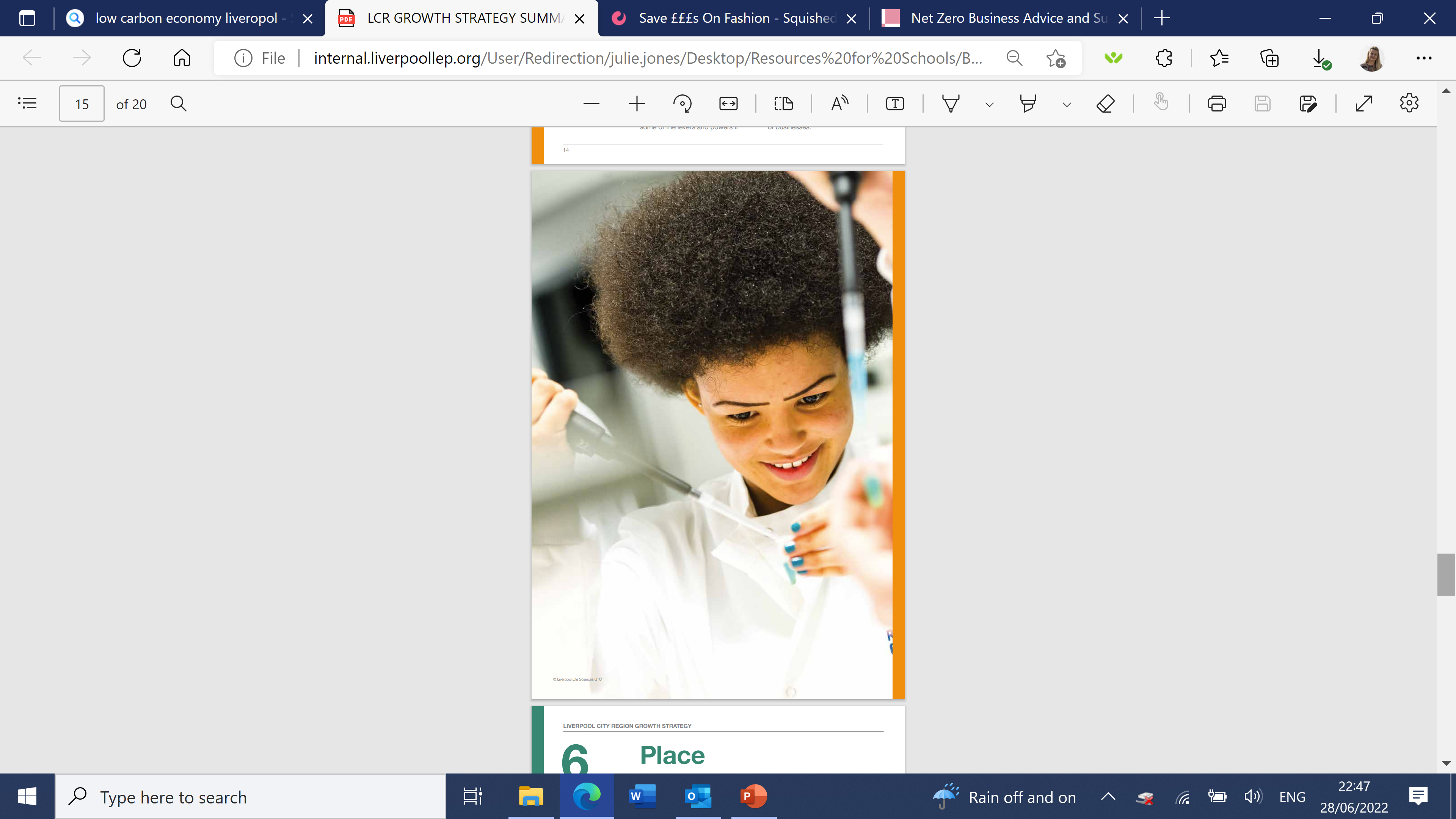 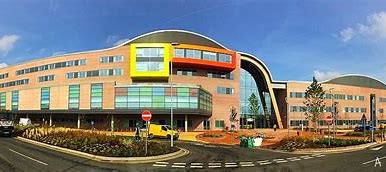 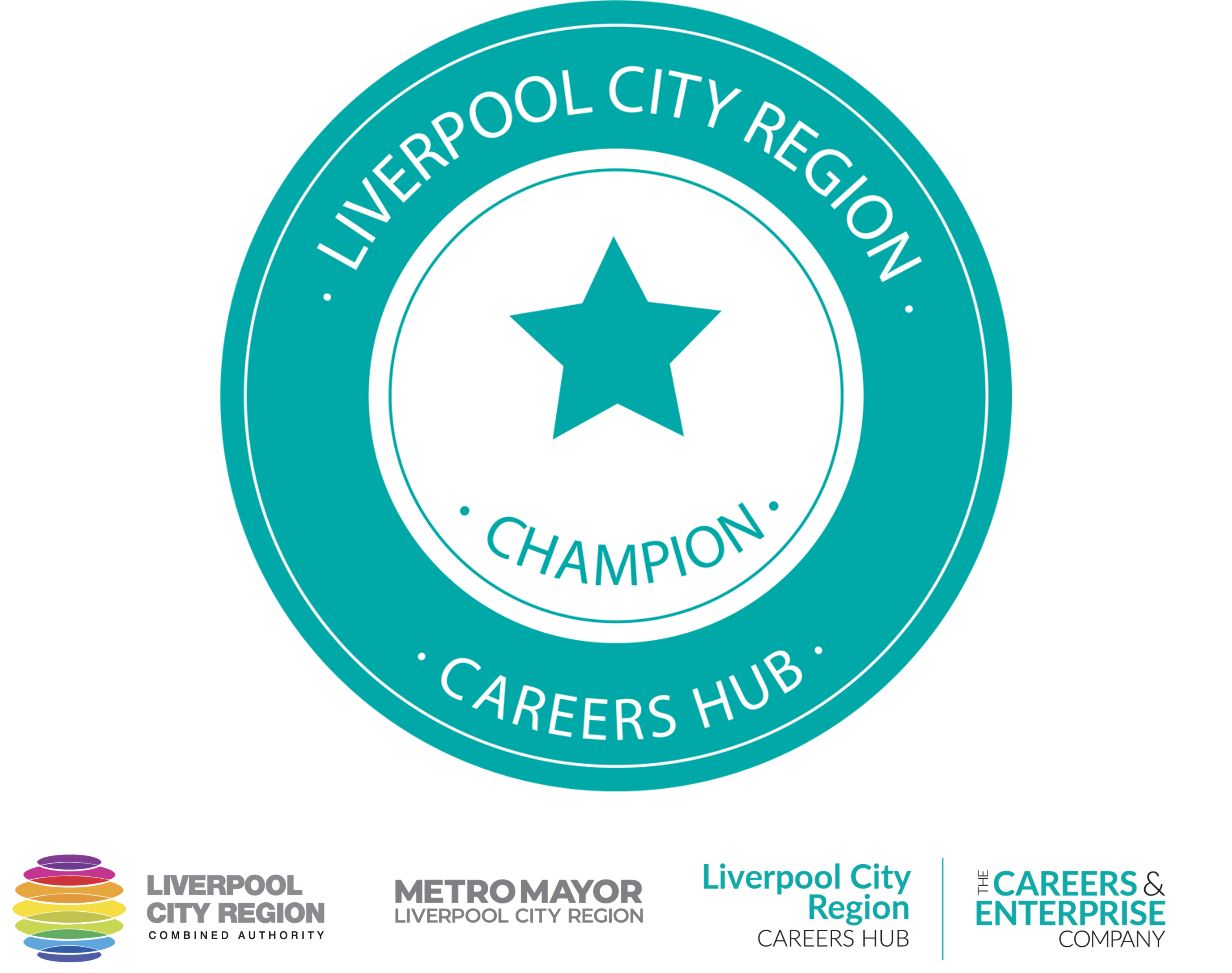 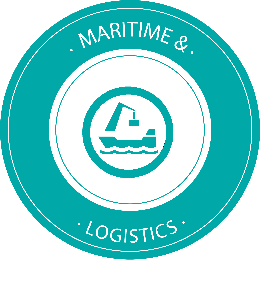 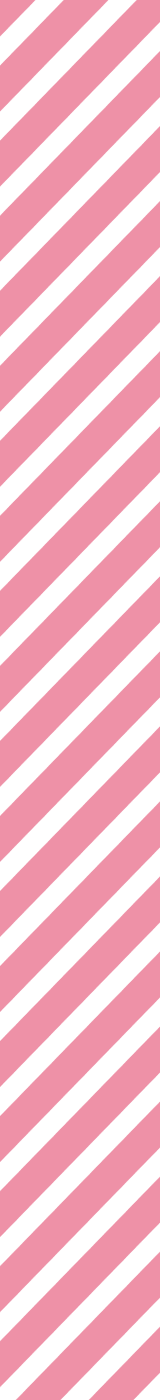 Maritime & Logistics
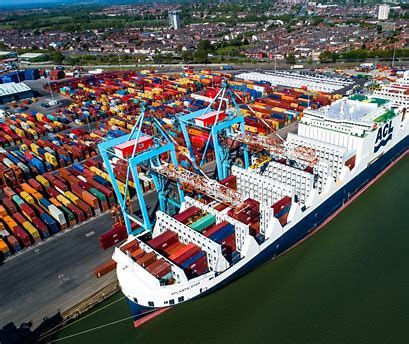 The Maritime and Logistics sector is a key employment sector for the Liverpool City Region it's about moving people and goods over land, water, air and rail.A modern and efficient Maritime and Logistics sector is vital to support global supply chains across a wide range of other key sectors in the Liverpool City Region and beyond.
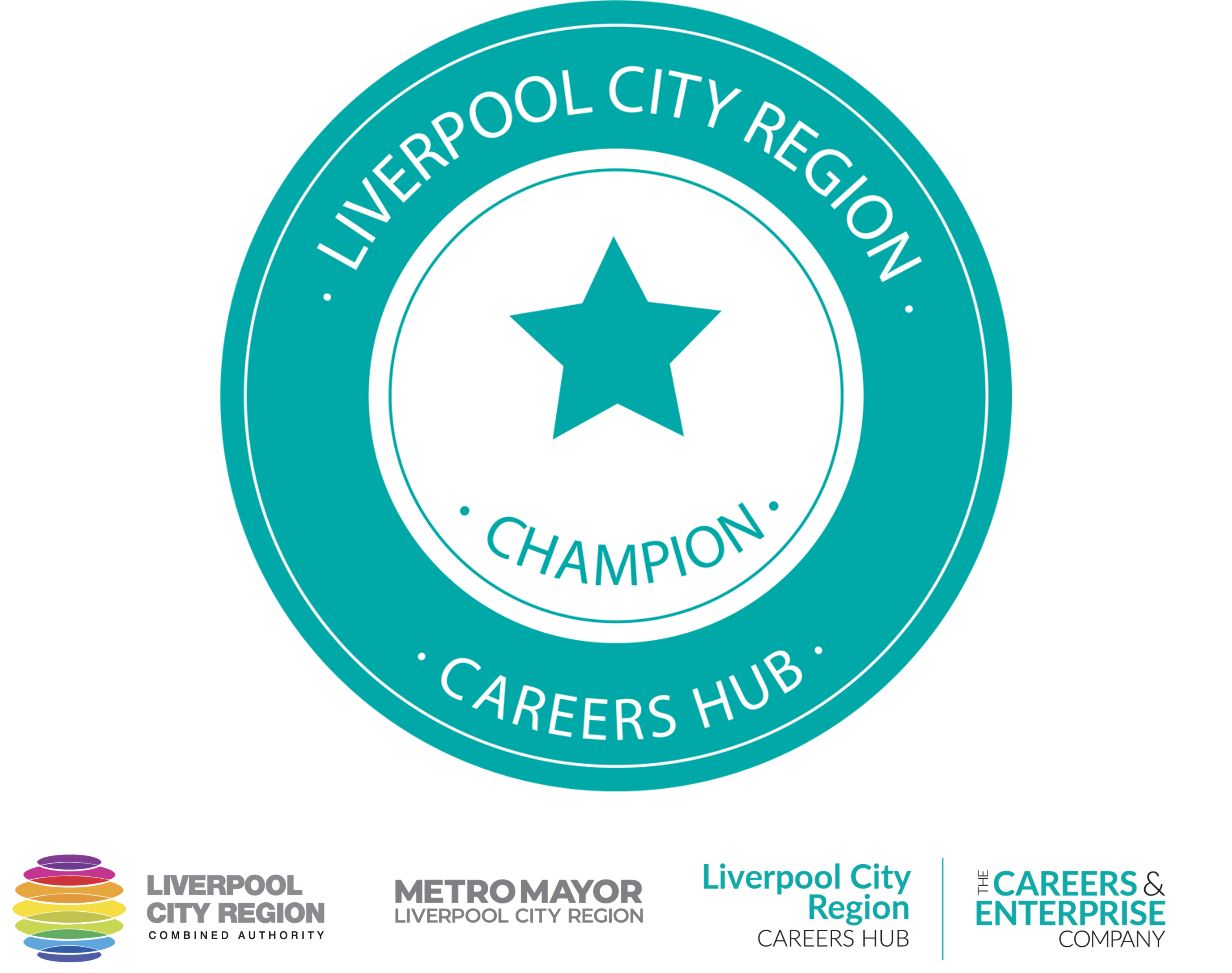 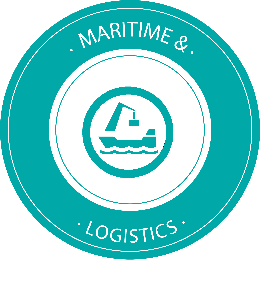 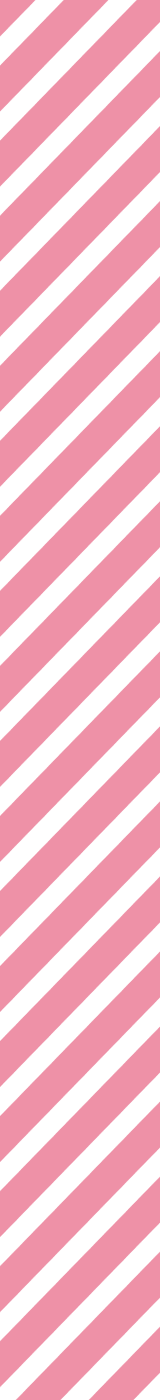 Maritime & Logistics
Maritime & Logistics
Liverpool City Region Careers Hub
Key employers include Peel Ports; Stobart Group; TJ Morris; QVC; Liverpool John Lennon Airport; Wincanton; Stena Line, Atlantic Container Line UK Ltd. 

What types of jobs are available? 
Air-craft pilots, flight engineers, Shipping officers, Transport and Distribution clerks, postal workers, Large goods vehicle drivers, warehousing workers and many more.

What skills are useful to have in this industry?

Communication Skills 
Problem solving
Teamwork
Organisation 
Time Management
Attention to detail
Project management
STEM - Science, Technology, Engineering, and Maths
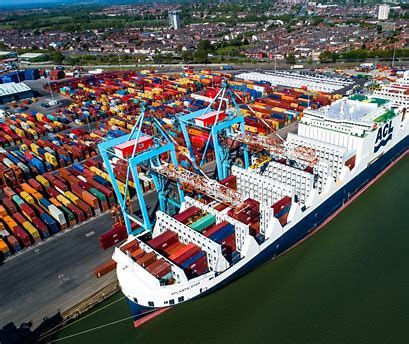 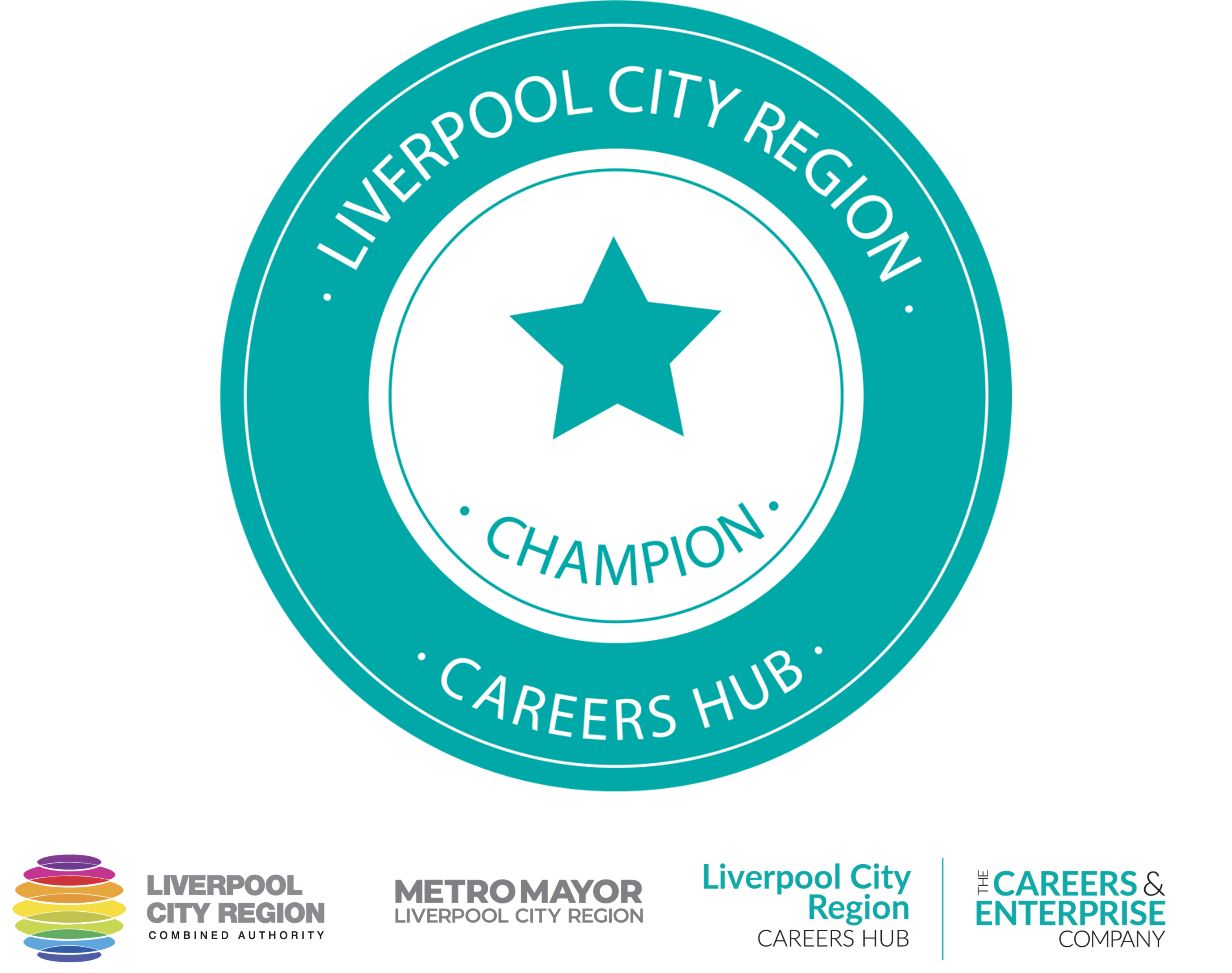 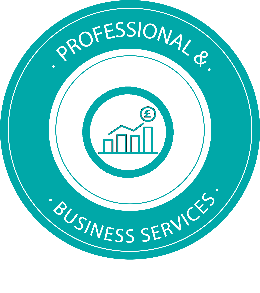 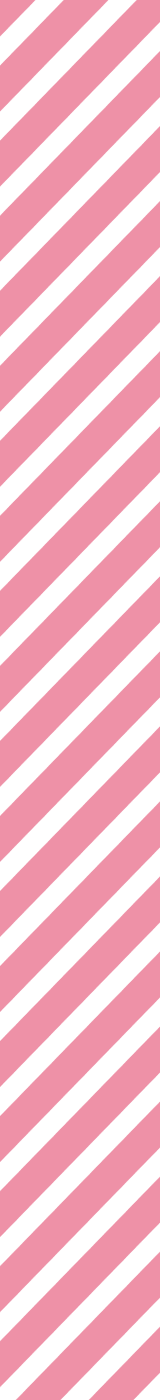 Professional & Business Services
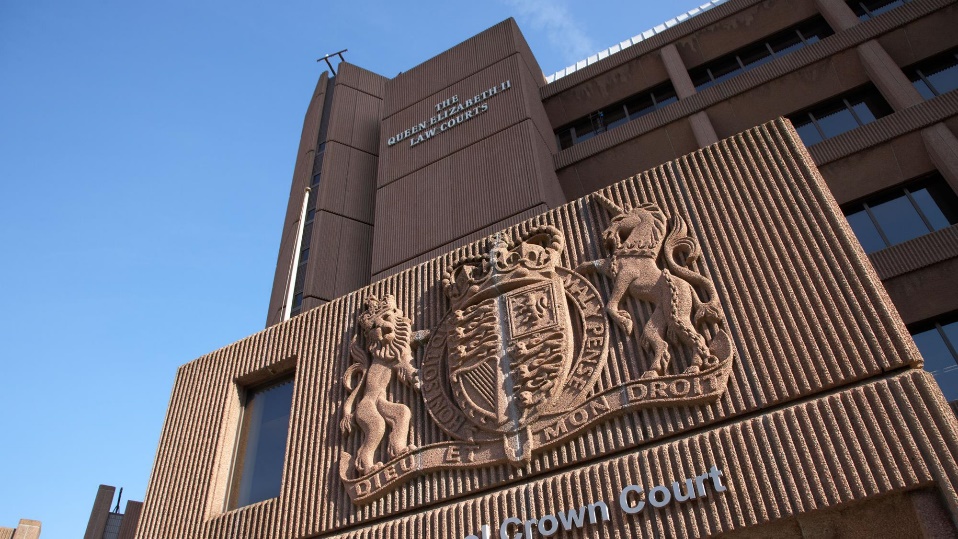 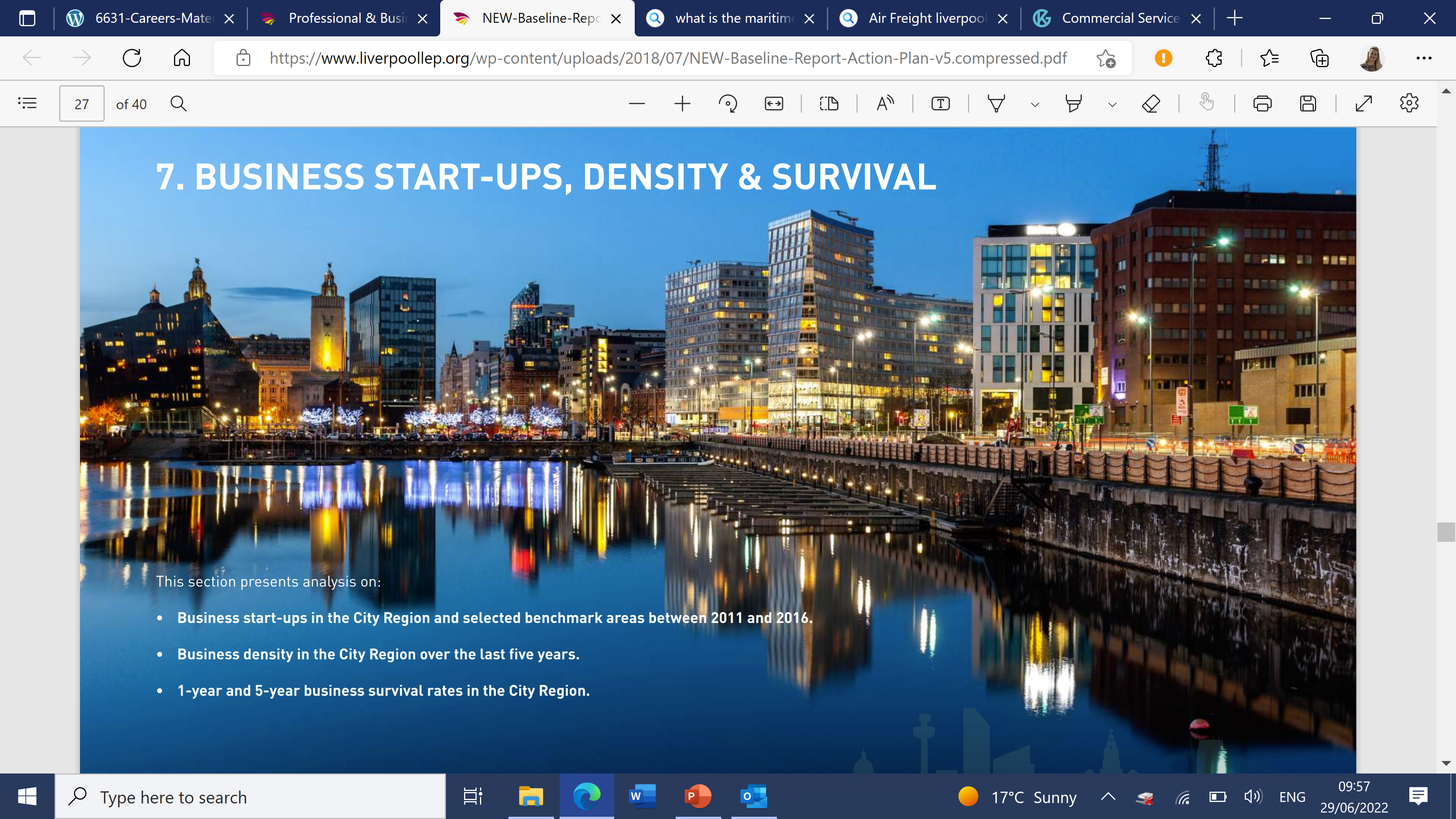 The Professional and Business Services (PBS) sector is a major component of the UK economy and a key growth area for the Liverpool City Region. The sector consists of financial, real estate, legal and insurance activities.
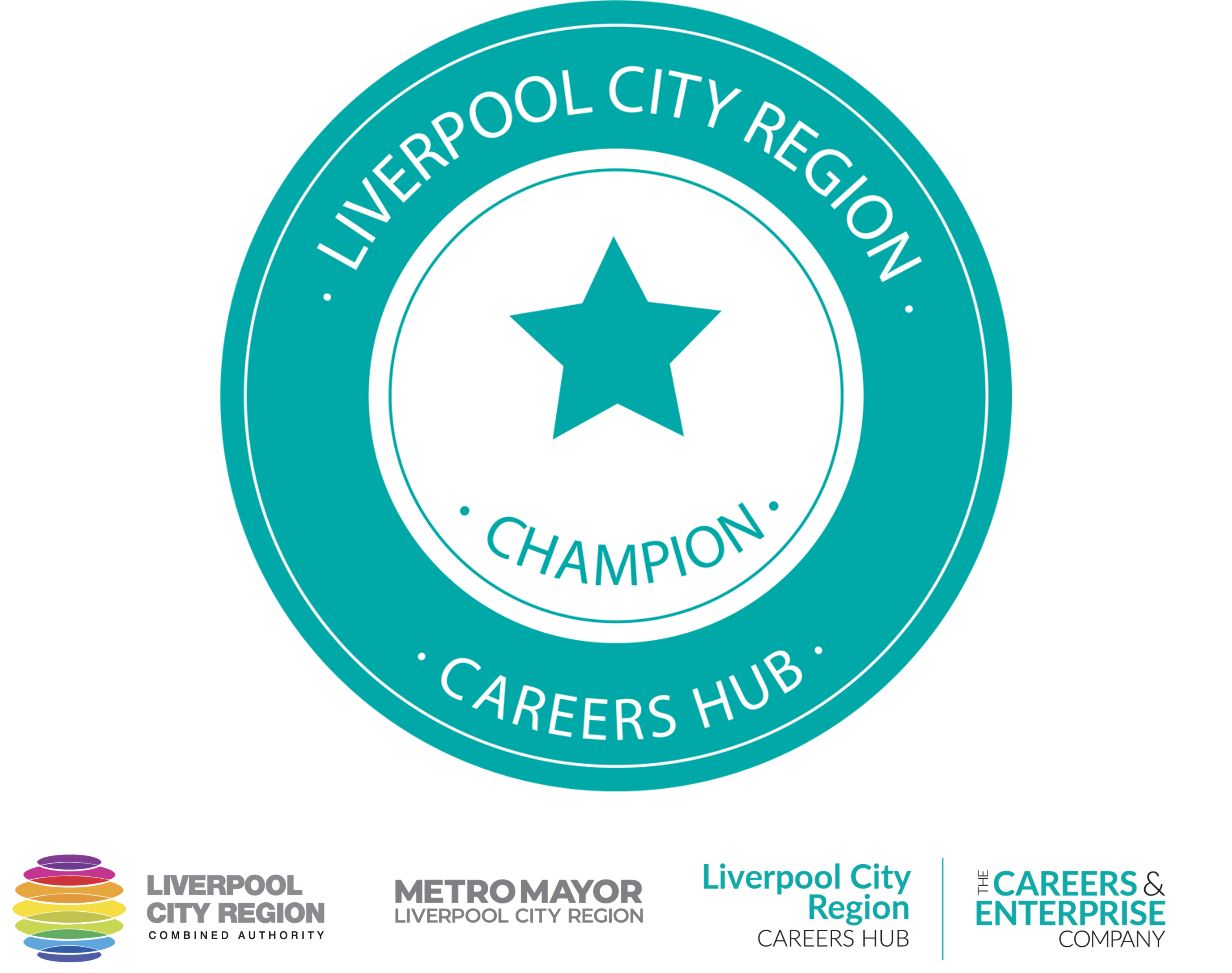 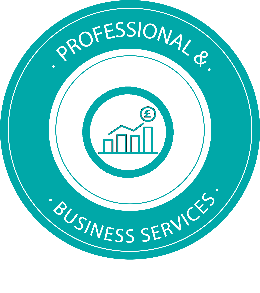 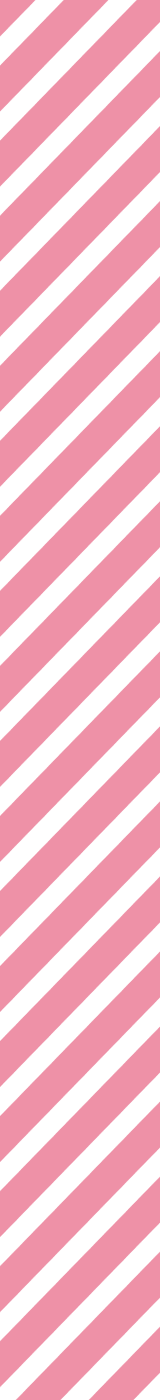 Professional & Business Services
Key employers include:  ARUP; Rathbones; Barclays Wealth; MAM Funds; Investec; Shore Capital; Hill Dickinson;  Keppie Massie; Mott McDonald; and KPMG.

What types of jobs are available? Human Resources, Legal professionals, Accountants, Financial Managers, Call & contact centre occupations and many more.

What skills are useful to have in this industry? 
Accuracy and attention to detail
English and maths
Project management
Report writing
ICT/Digital
Critical and Analytical thinking
Teamwork
Problem solving
Communication and Influencing Skills
Resilience and Motivation
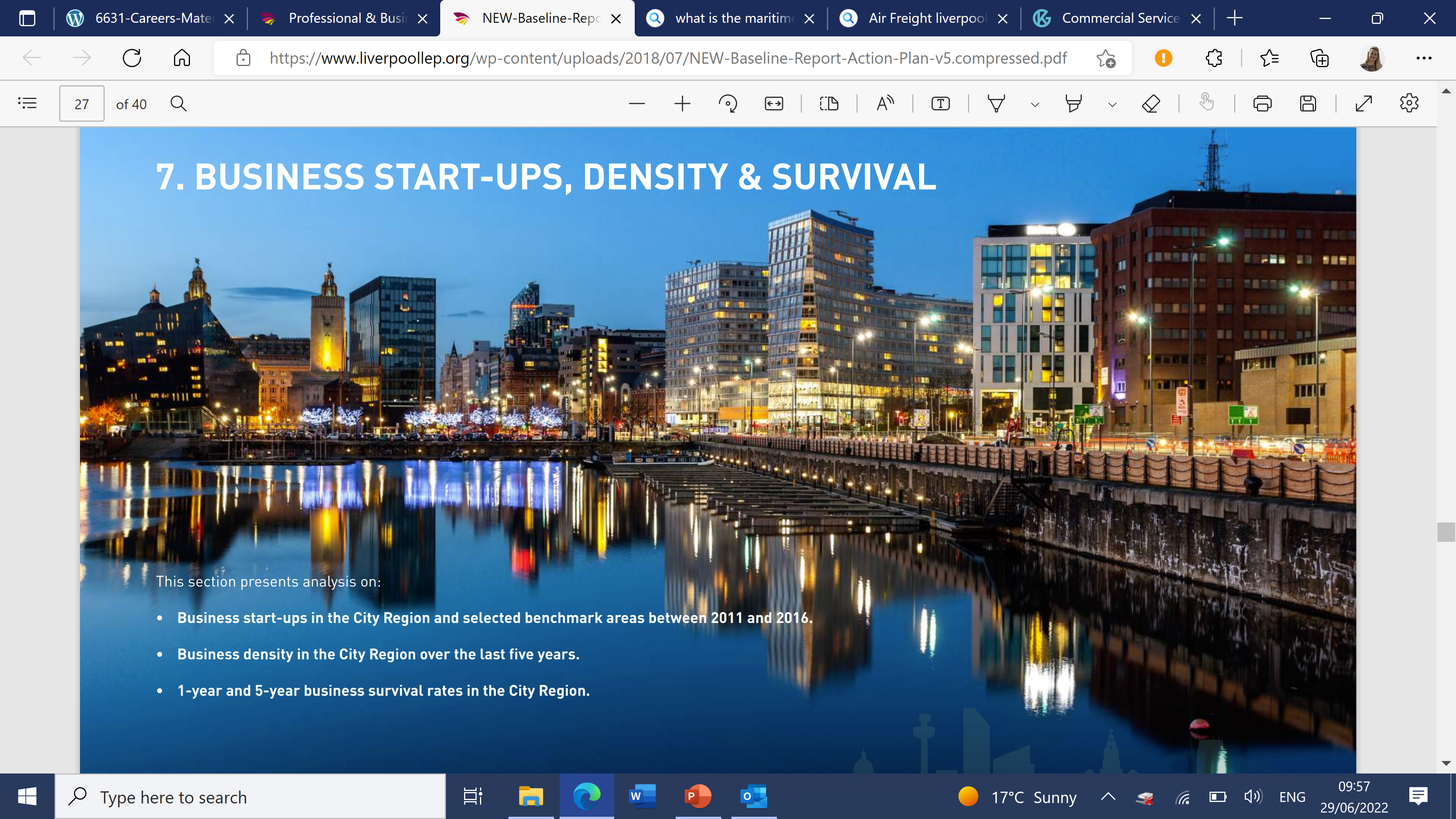 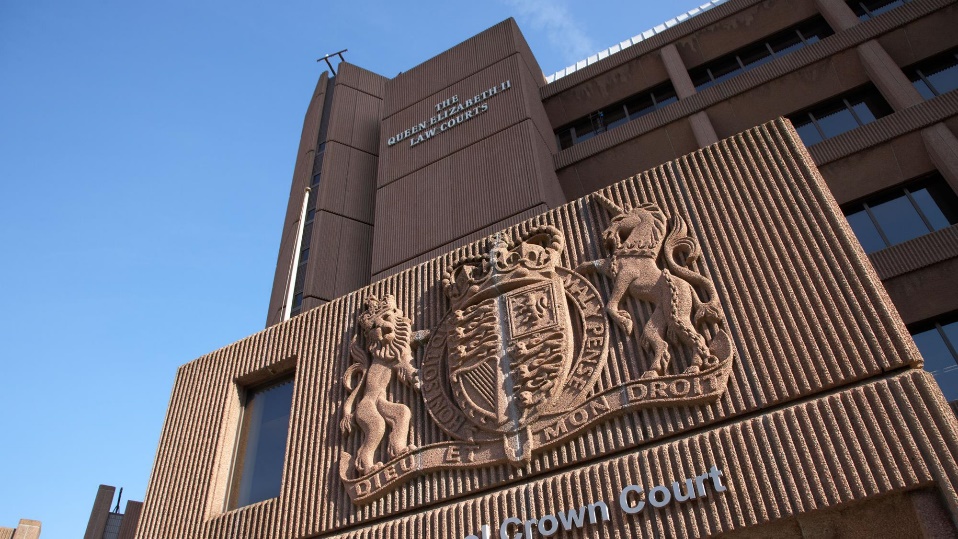 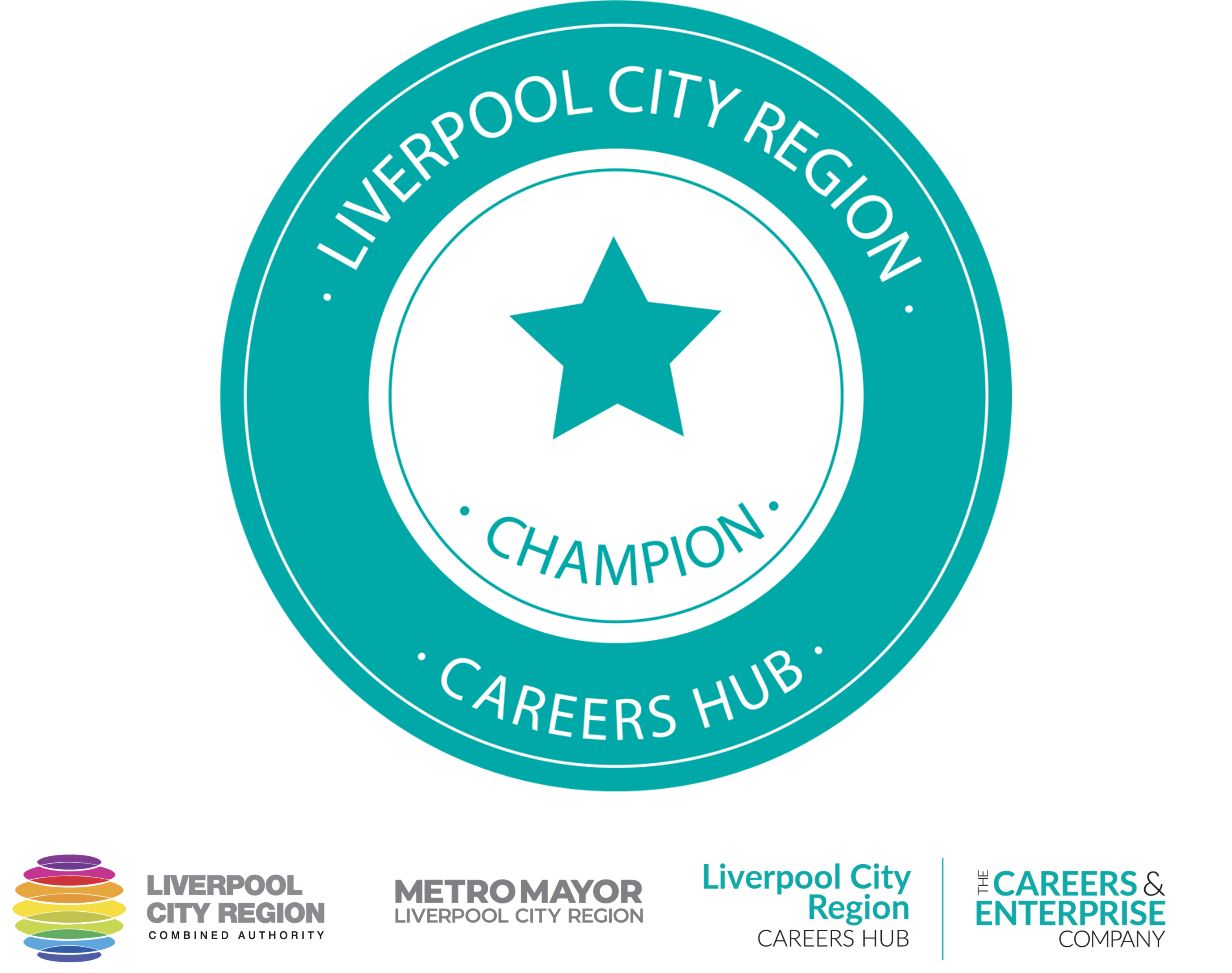 [Speaker Notes: Key employers include:  ARUP; Rathbones; Barclays Wealth; MAM Funds; Investec; Shore Capital; Hill Dickinson;  Keppie Massie; Mott McDonald; and KPMG.

What types of jobs are available? Human Resources, Legal professionals, Accountants, Financial Managers, Call & contact centre occupations and many more.

What skills are useful to have in this industry? 
Accuracy and attention to detail
English and maths
Project management
Report writing
ICT/Digital
Critical and Analytical thinking
Teamwork
Problem solving
Communication and Influencing Skills
Resilience and Motivation]
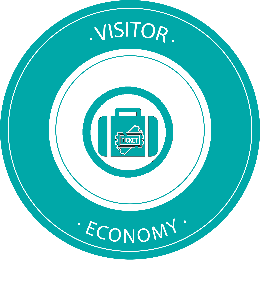 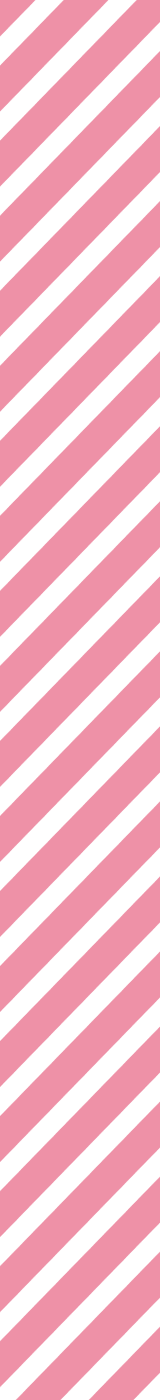 Visitor Economy
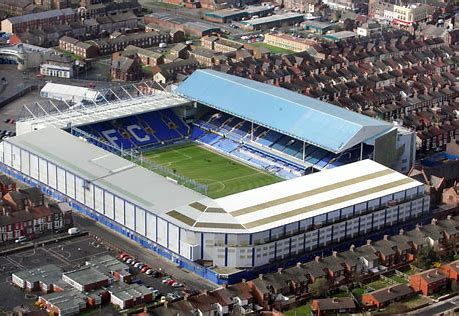 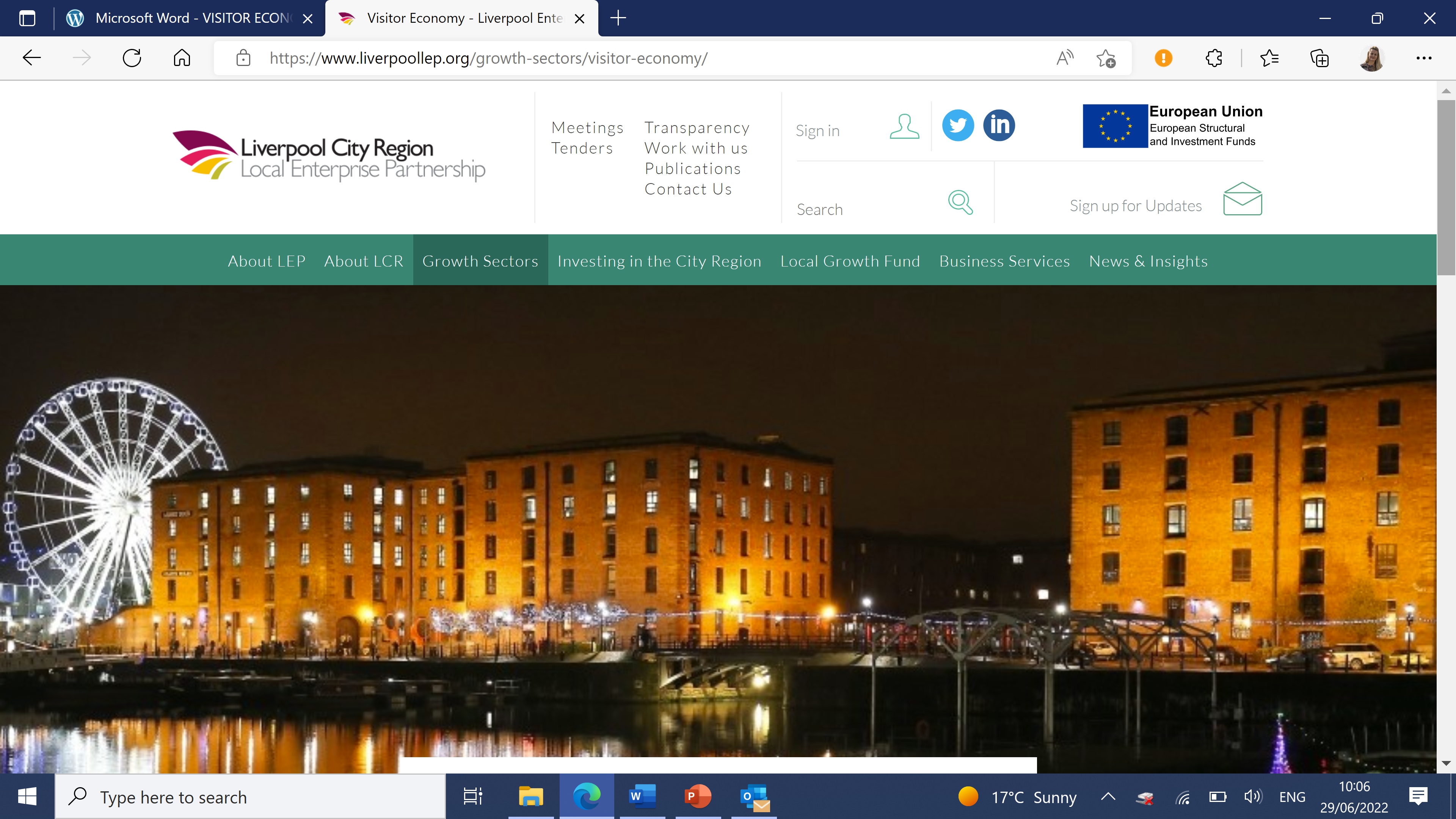 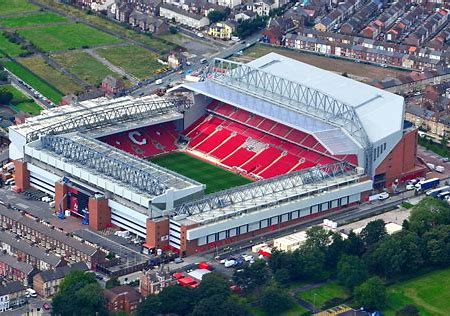 The visitor economy is a major driver of economic growth and prosperity in the Liverpool City Region. The visitor economy comprises a whole eco-system made up of museums,  theatres, venues, restaurants, hotels, bars, shops and transport operators. This combination of assets makes the Liverpool City Region a great visitor attraction location.
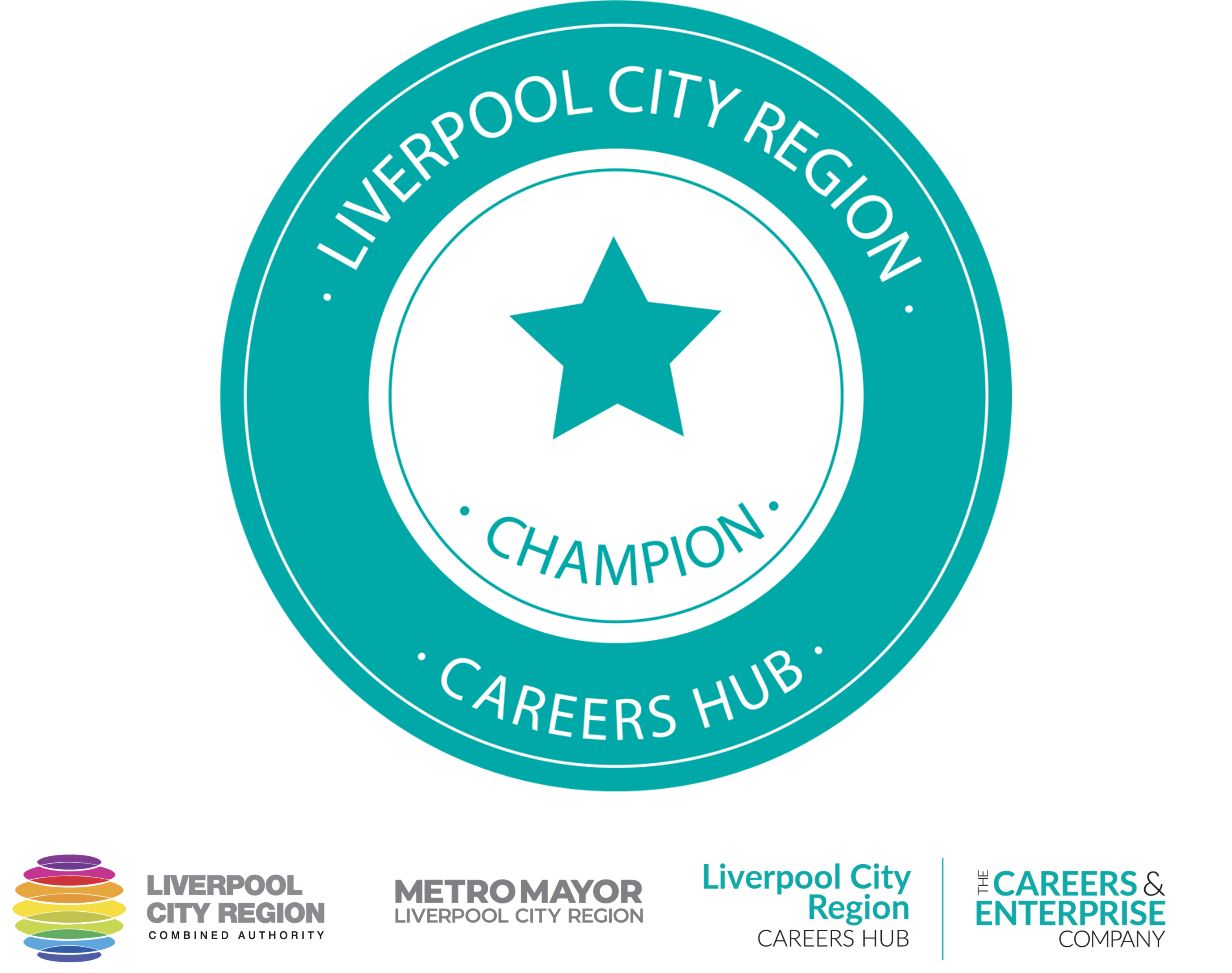 [Speaker Notes: Key employers include: John Lennon Airport,Echo Arena and BT Convention Centre, Football Clubs, Museums & Art Galleries, Aintree Racecourse and many more.

What types of jobs are available? Travel Agents, Restaurant & Hotel staff, Sales & Retail assistants, Leisure & Sport Managers,Chef, Air travel assistant and many more.

What skills are useful to have in this industry?
Good communication and social skills 
Customer service
Teamwork and working with others
Resilience, patience and overcoming challenges
Reliability and Punctuality
Literacy and Numeracy
Foreign Language Skills - Bilingual or Multilingual]
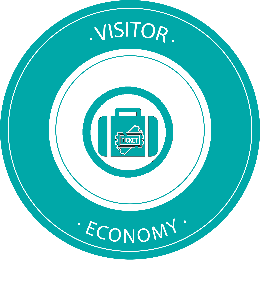 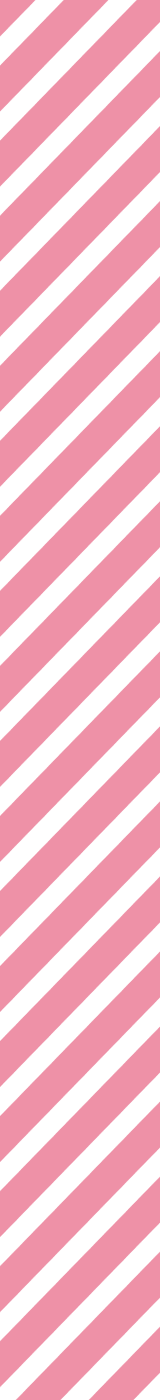 Visitor Economy
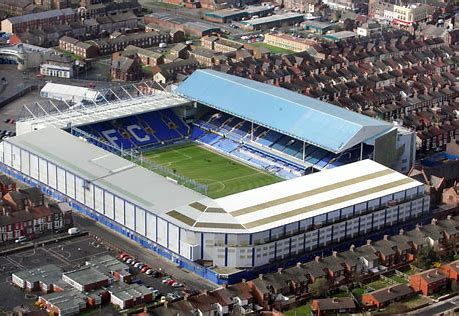 Key employers include: John Lennon Airport,Echo Arena and BT Convention Centre, Football Clubs, Museums & Art Galleries, Aintree Racecourse and many more.

What types of jobs are available? Travel Agents, Restaurant & Hotel staff, Sales & Retail assistants, Leisure & Sport Managers,Chef, Air travel assistant and many more.

What skills are useful to have in this industry?
Good communication and social skills 
Customer service
Teamwork and working with others
Resilience, patience and overcoming challenges
Reliability and Punctuality
Literacy and Numeracy
Foreign Language Skills - Bilingual or Multilingual
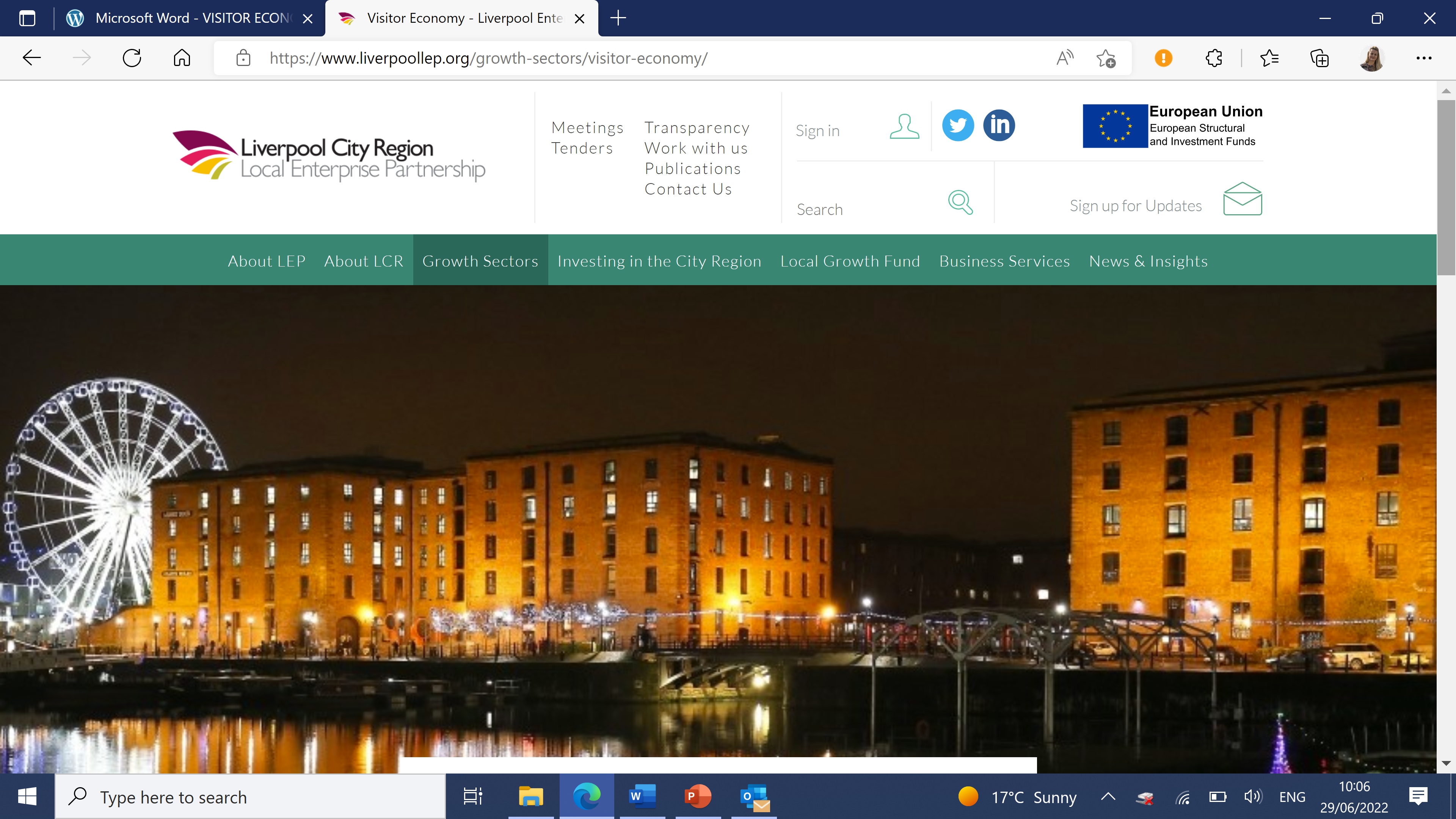 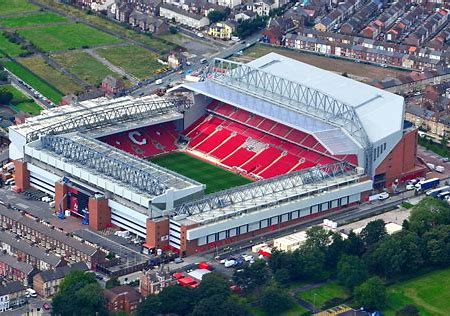 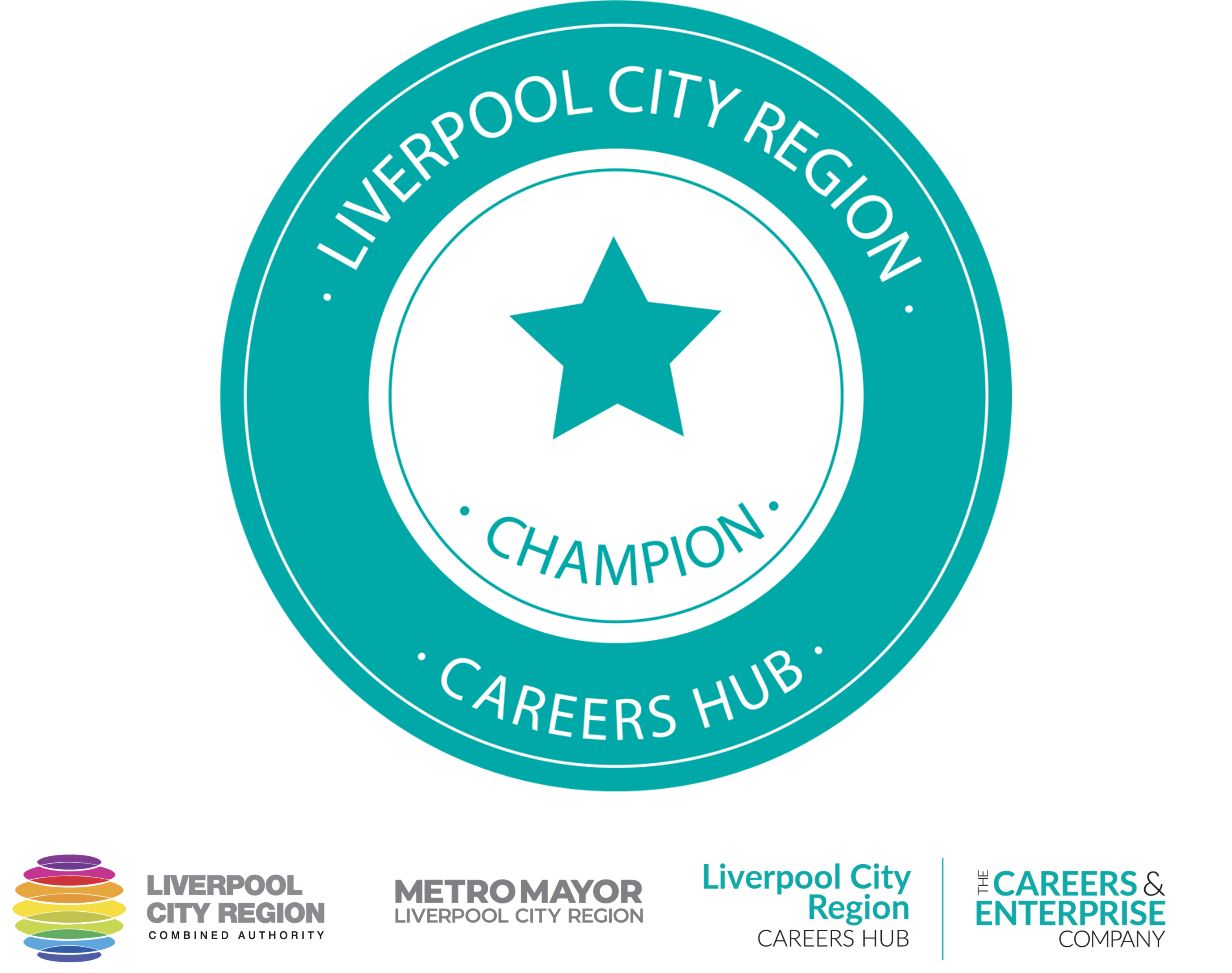 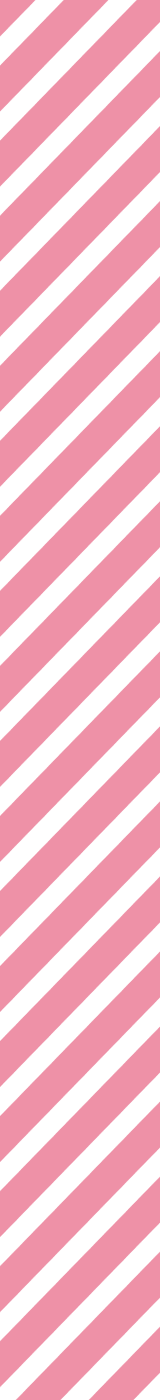 Liverpool City Region Careers Hub
Will you be a Career Champion?
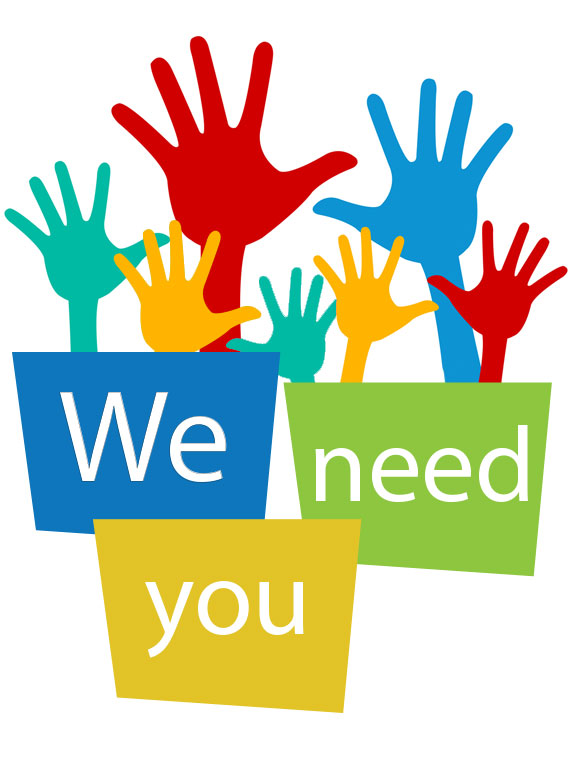 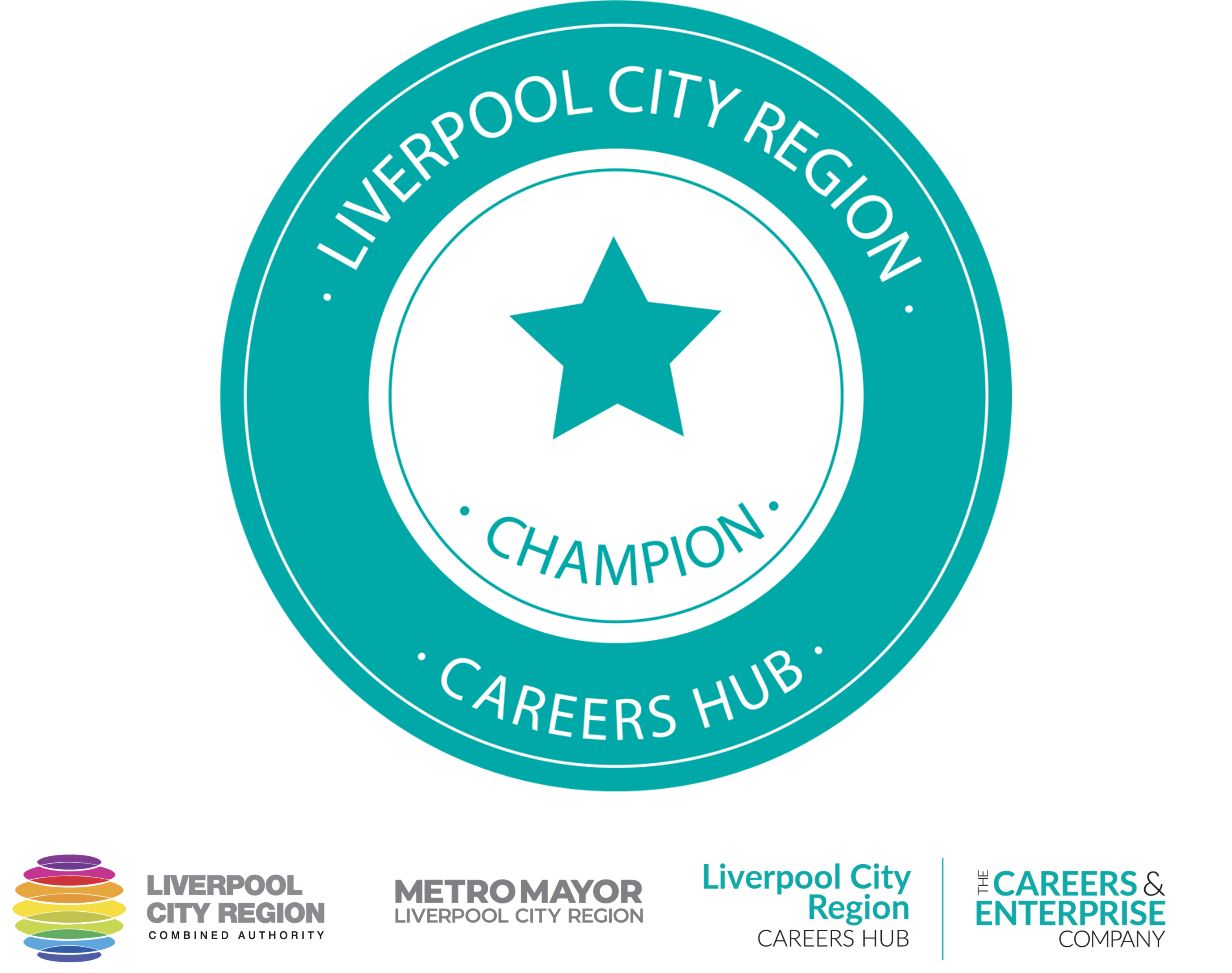 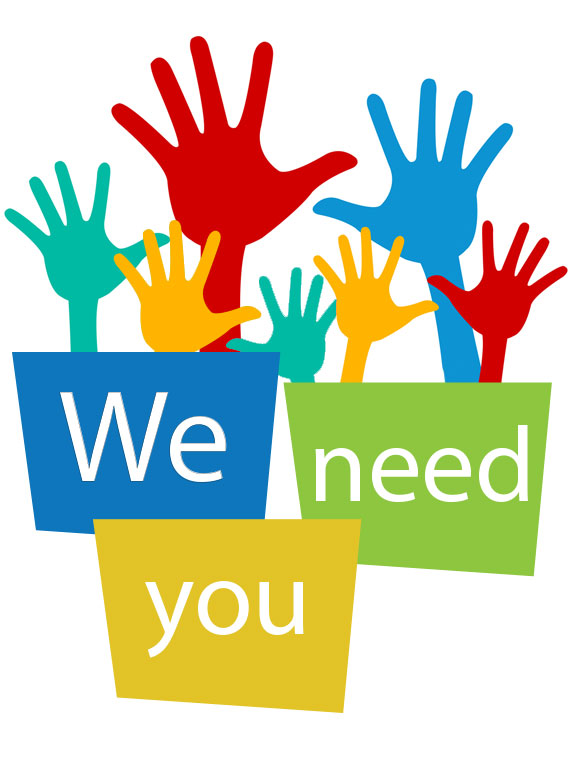 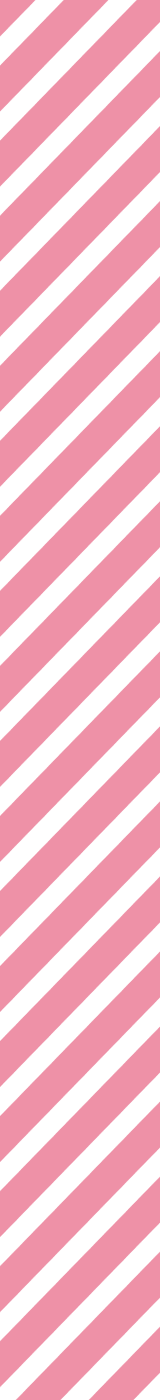 What is a Career Champion?
Liverpool City Region Careers Hub
Objectives of the role

You will:

Support the Careers Leader with the school careers calendar

 Receive regular updates and information about your growth sector

Take part in networking and events

Opportunities to engage with employers and visit companies

Work with other career champions to complete set activities over the coming years

Share your knowledge of local labour market information with teachers, pupils and parents

Maintain your sector careers display
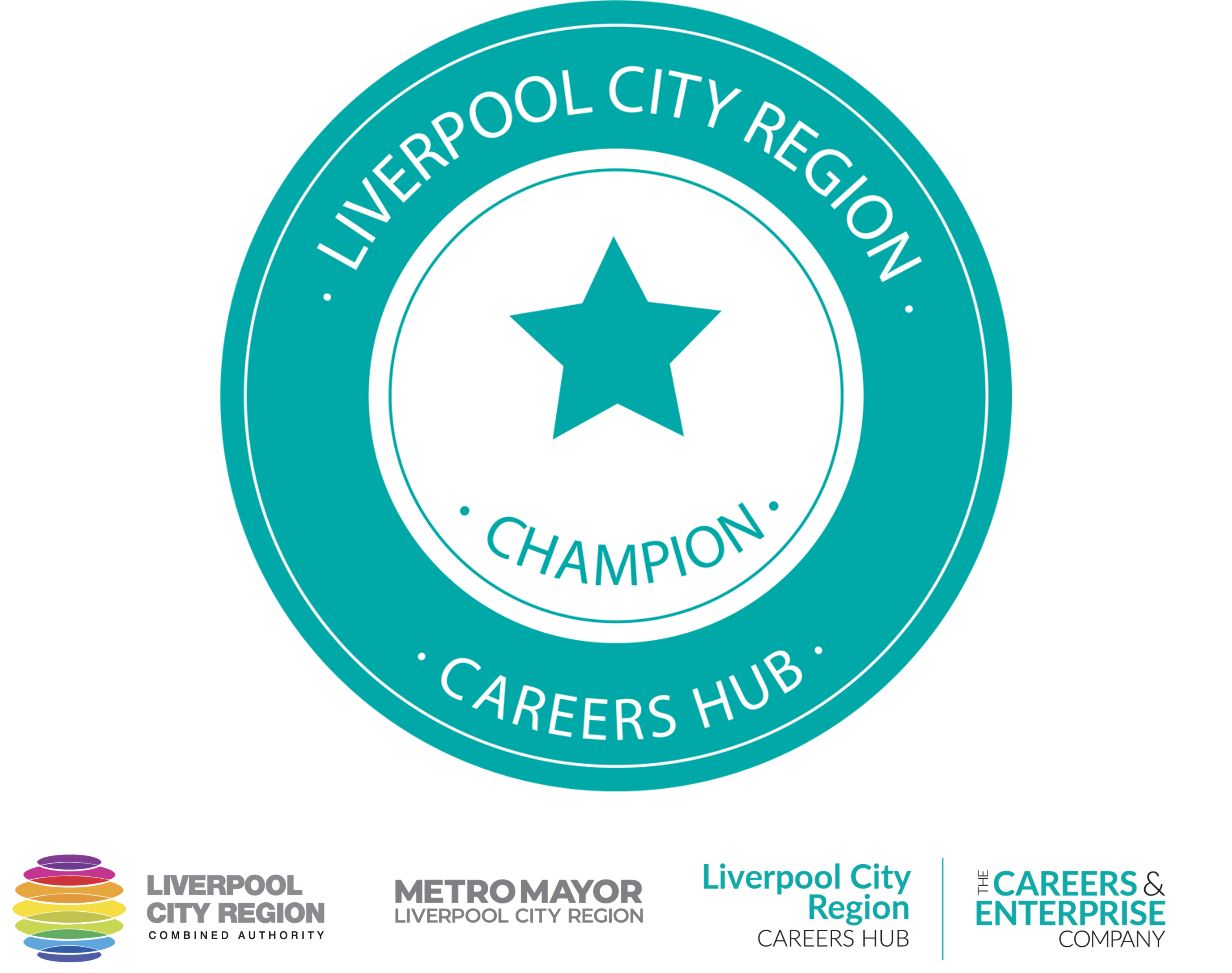 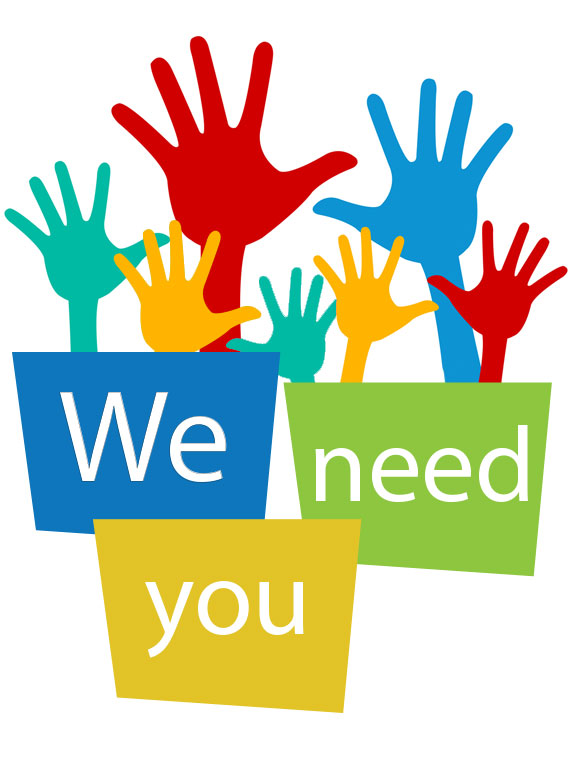 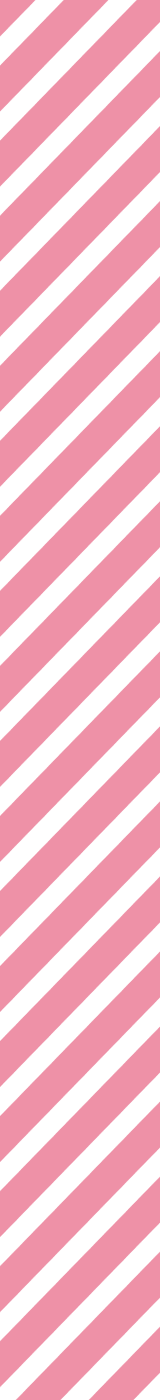 What is a Career Champion?
Liverpool City Region Careers Hub
The benefits for you 

Develop your understanding of the local economy, this will help you with your own career planning.

The experience will look great on your CV!

Develop workplace skills such as: Teamwork, Leadership, Communication.

Develop your qualities such as: Confidence, Reliability, Self-Motivation

Receive certificates for your record of achievement

Receive a pin badge
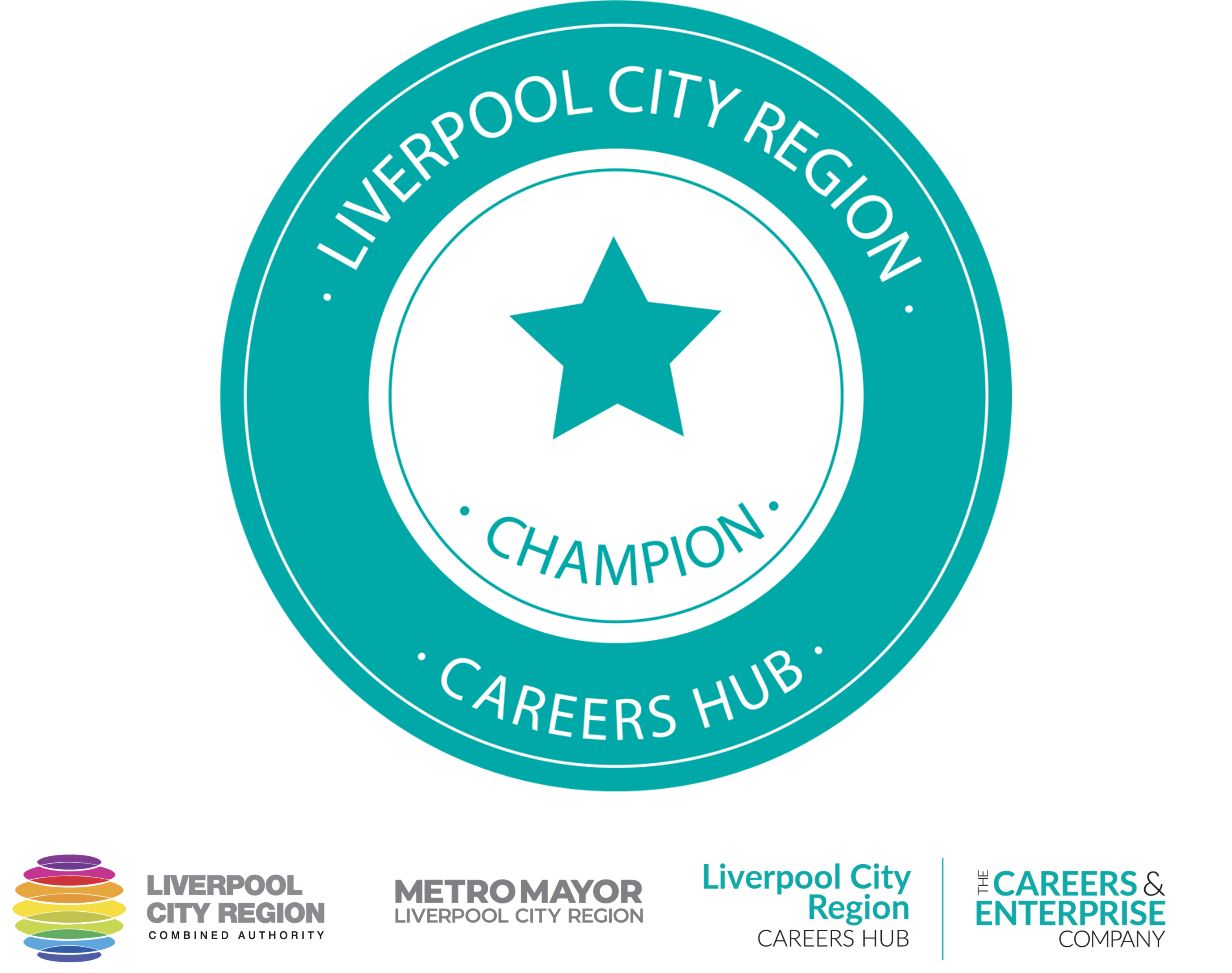 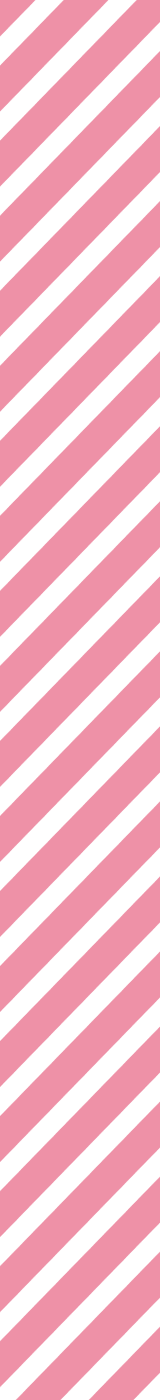 Other areas of the UK
Liverpool City Region Careers Hub
Each region in the UK has a different economic landscape and different growth sectors. 

Take a look at this video showing a group of year 9 pupils talking about their local economy in the North East. 

Questions to consider when watching this…

Did the pupils explain the sectors well?

Are any of the sectors in the North East the same as here within the North West?

Would your peers enjoy learning about sectors in this way?

Our Region, Your Future - YouTube
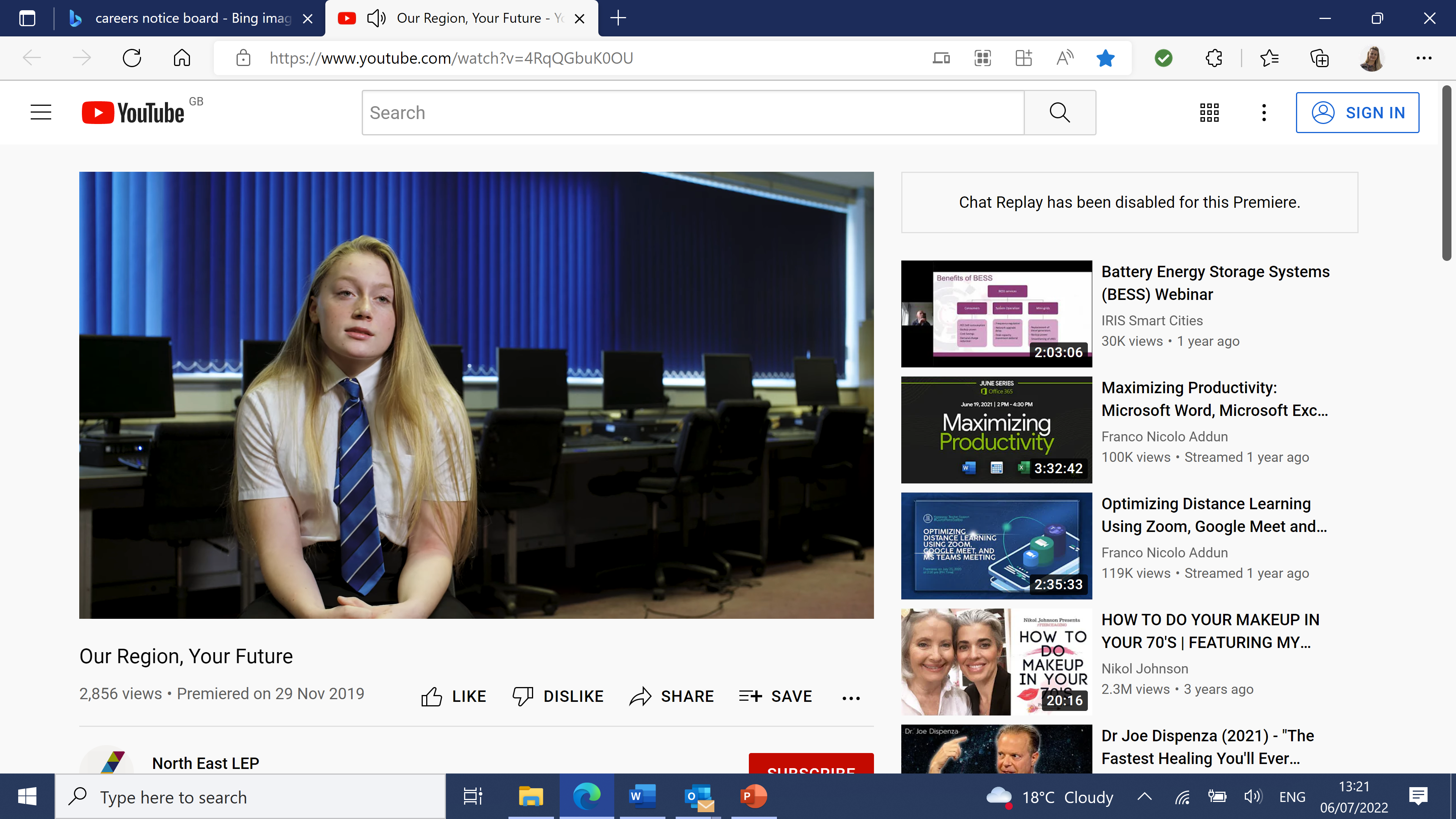 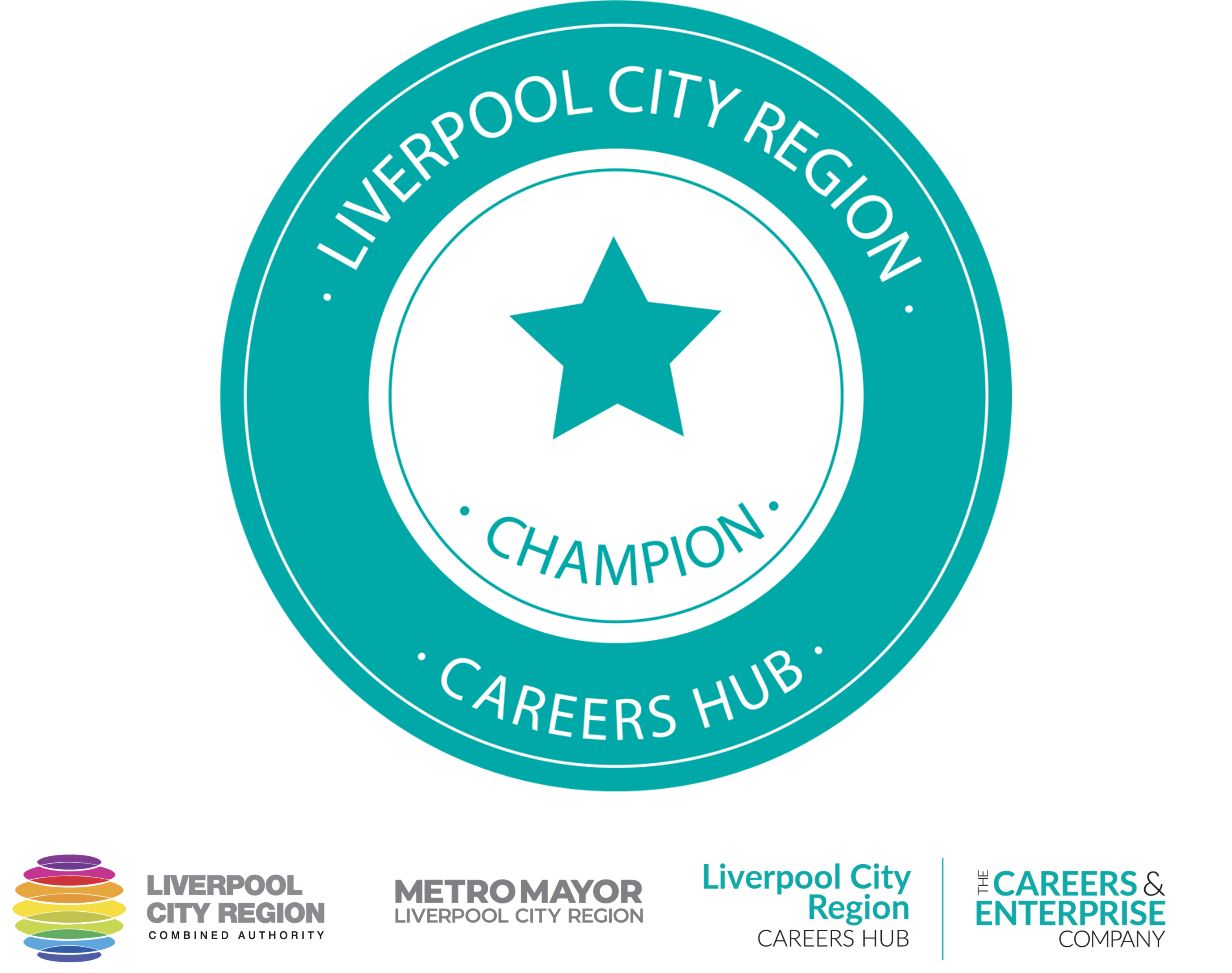 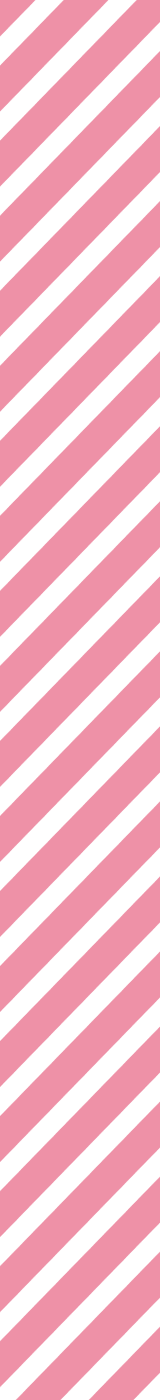 Activity 1.
Liverpool City Region Careers Hub
Design and plan the Careers Board in school to help students learn about growth sectors and opportunities.

Final Designs will be displayed on a school notice board for pupils, teachers and parents to view. 

Look at your Student Careers Champions workbook to help you with this

Work on activities within the Student workbook
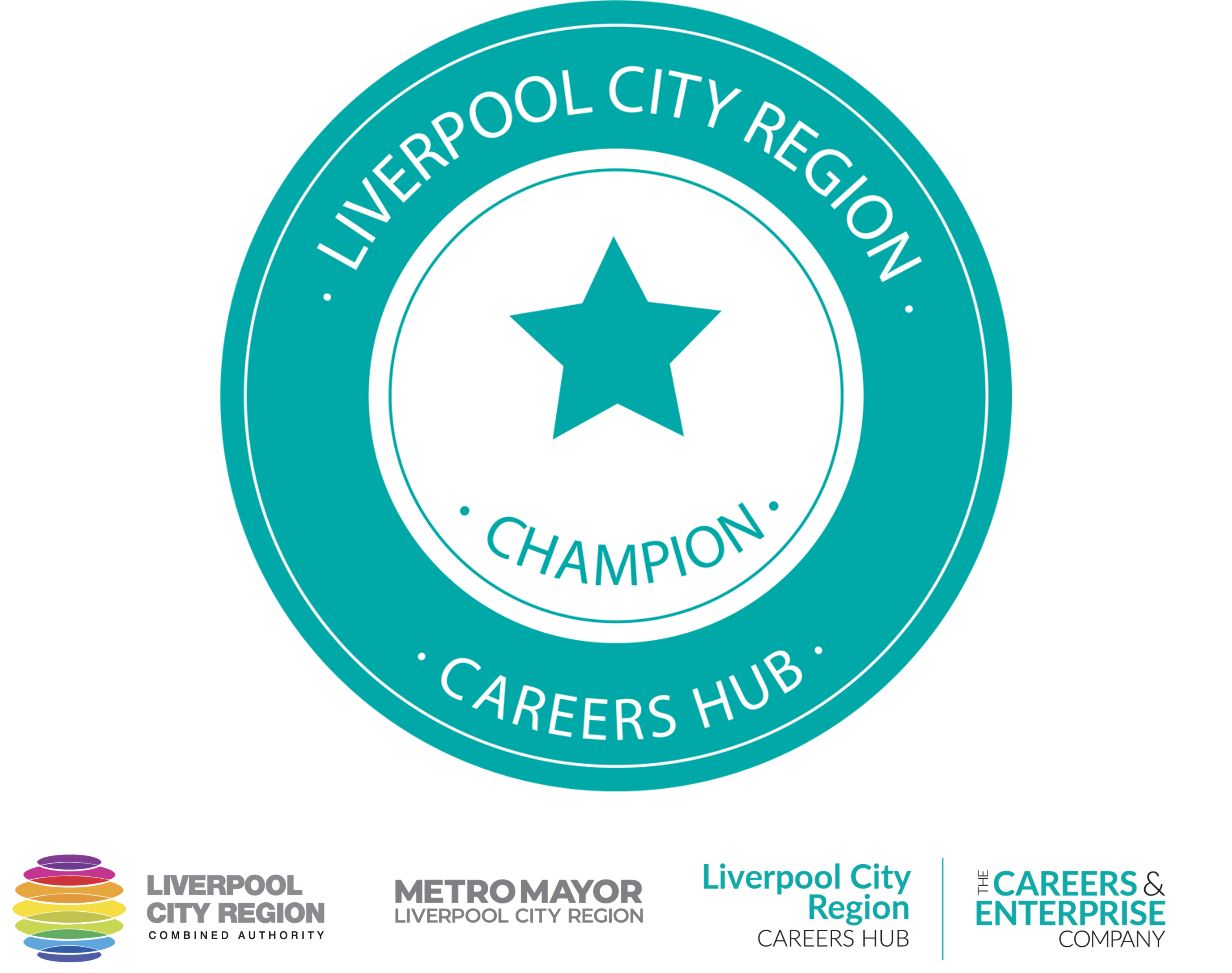 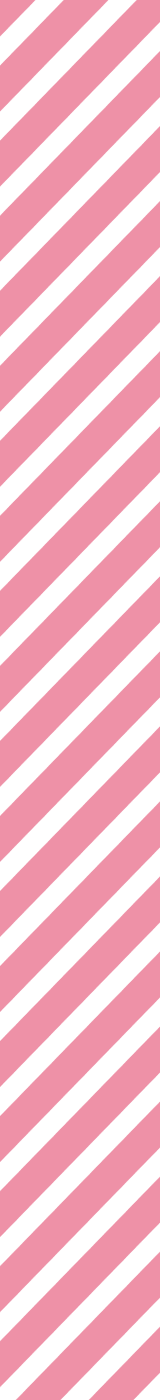 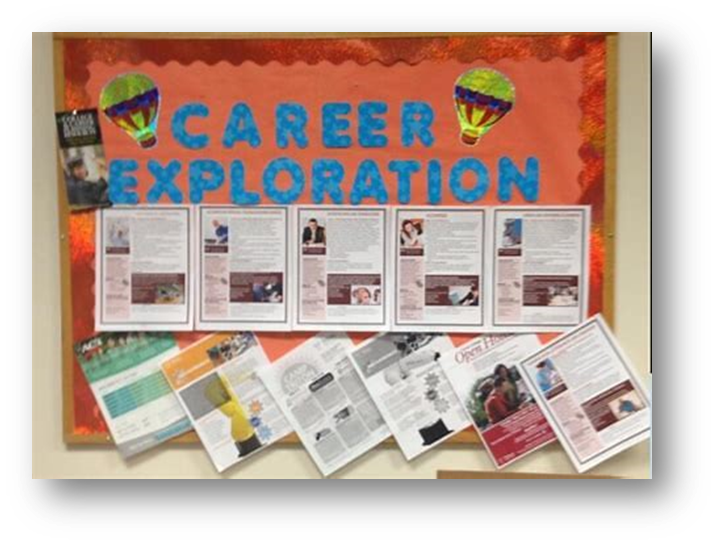 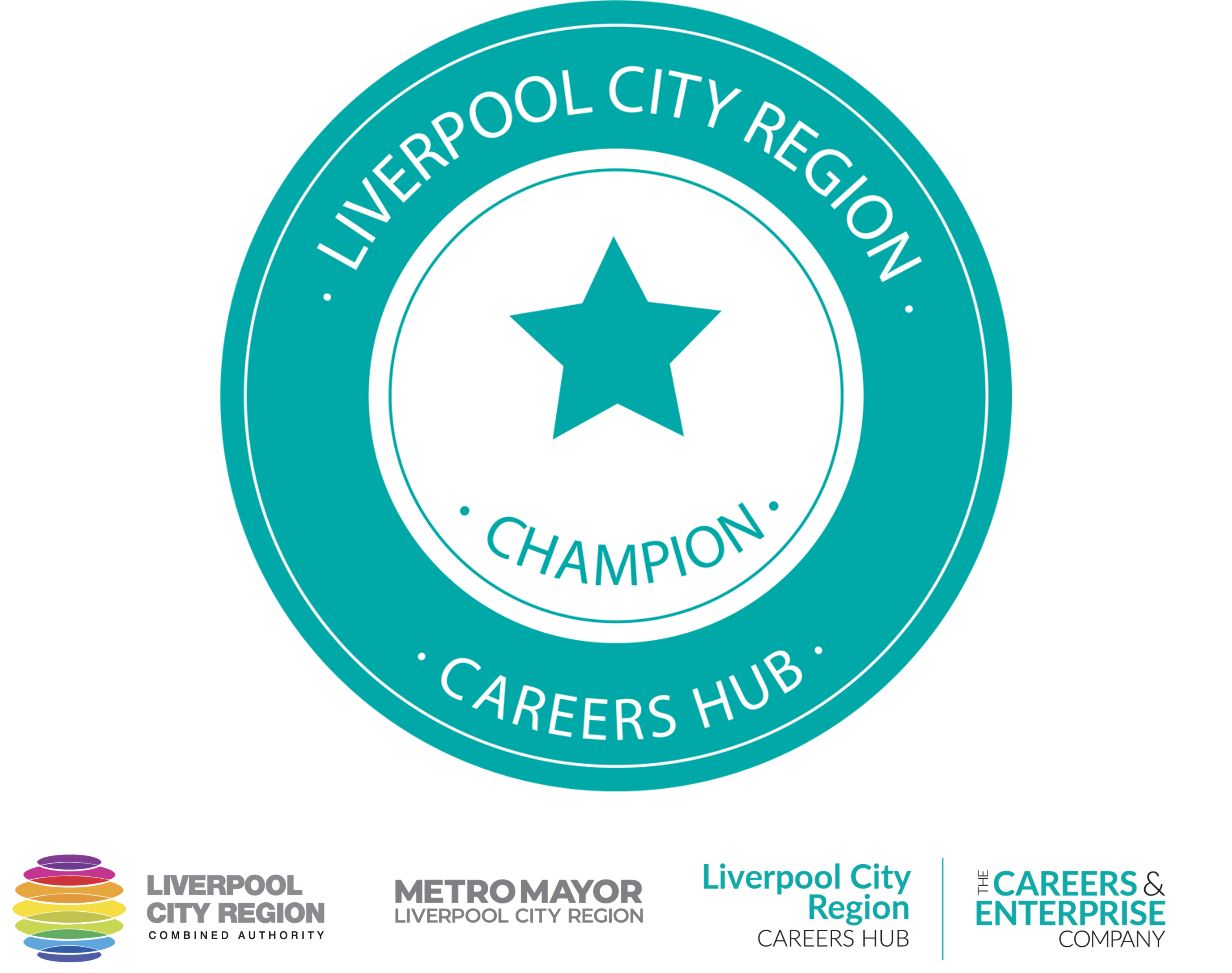 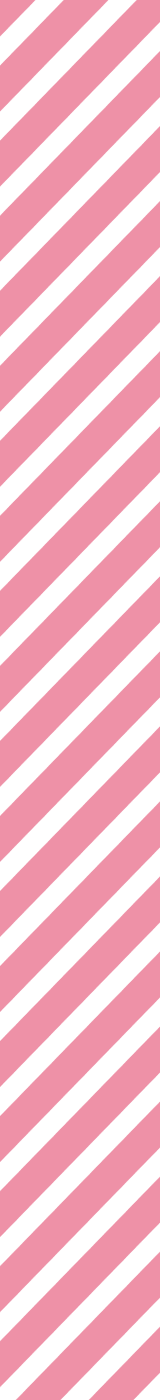 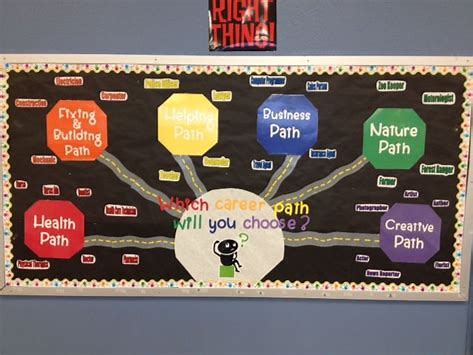 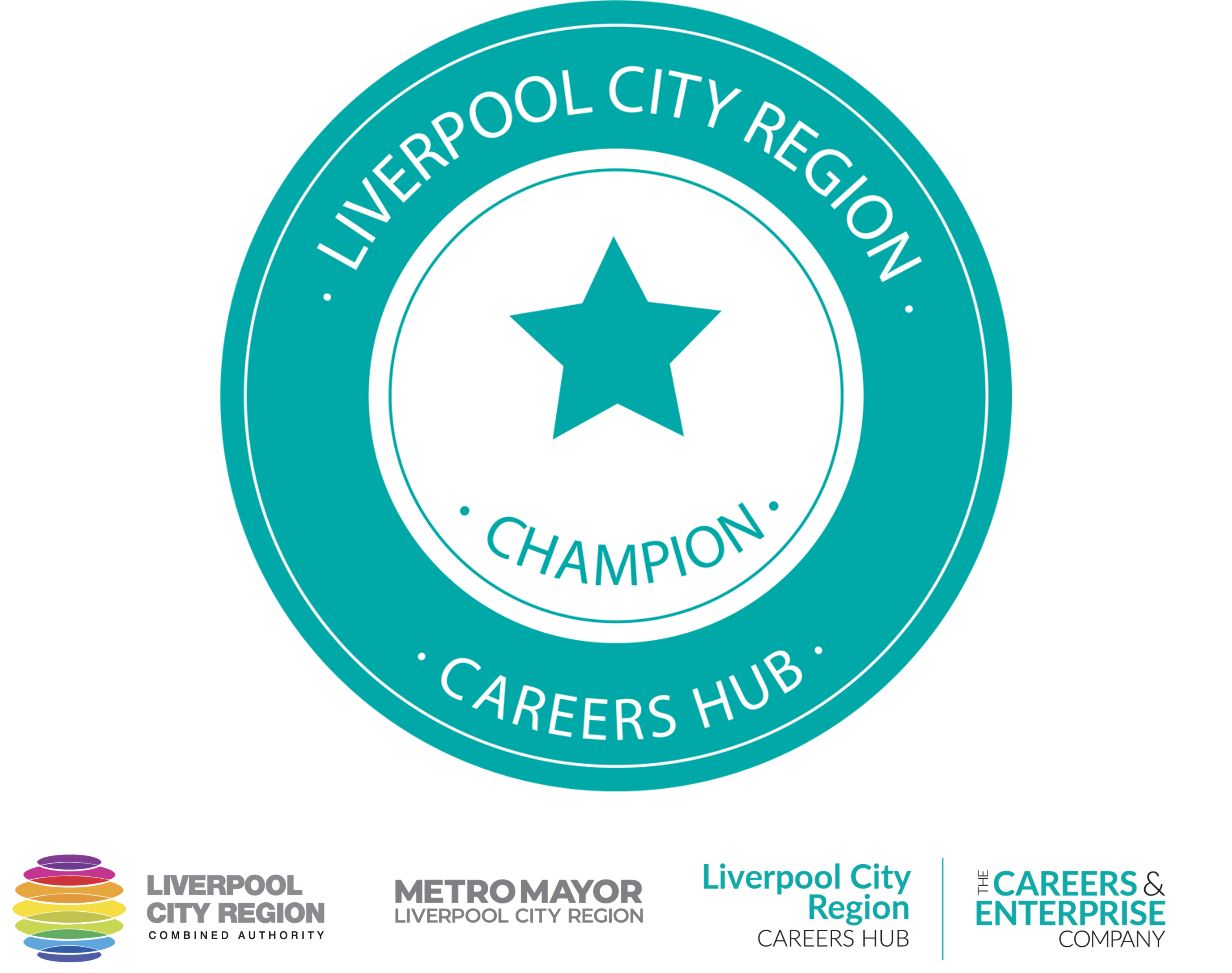 Merchandise
Certificate
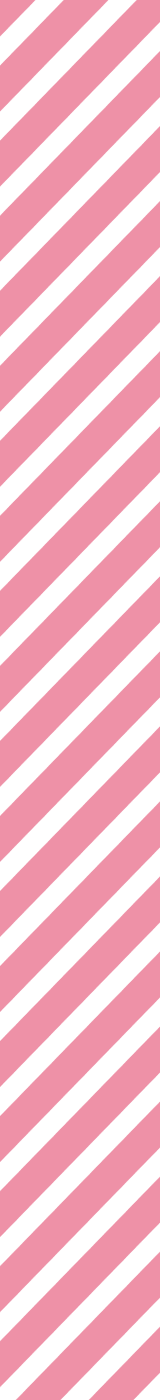 Liverpool City Region Careers Hub
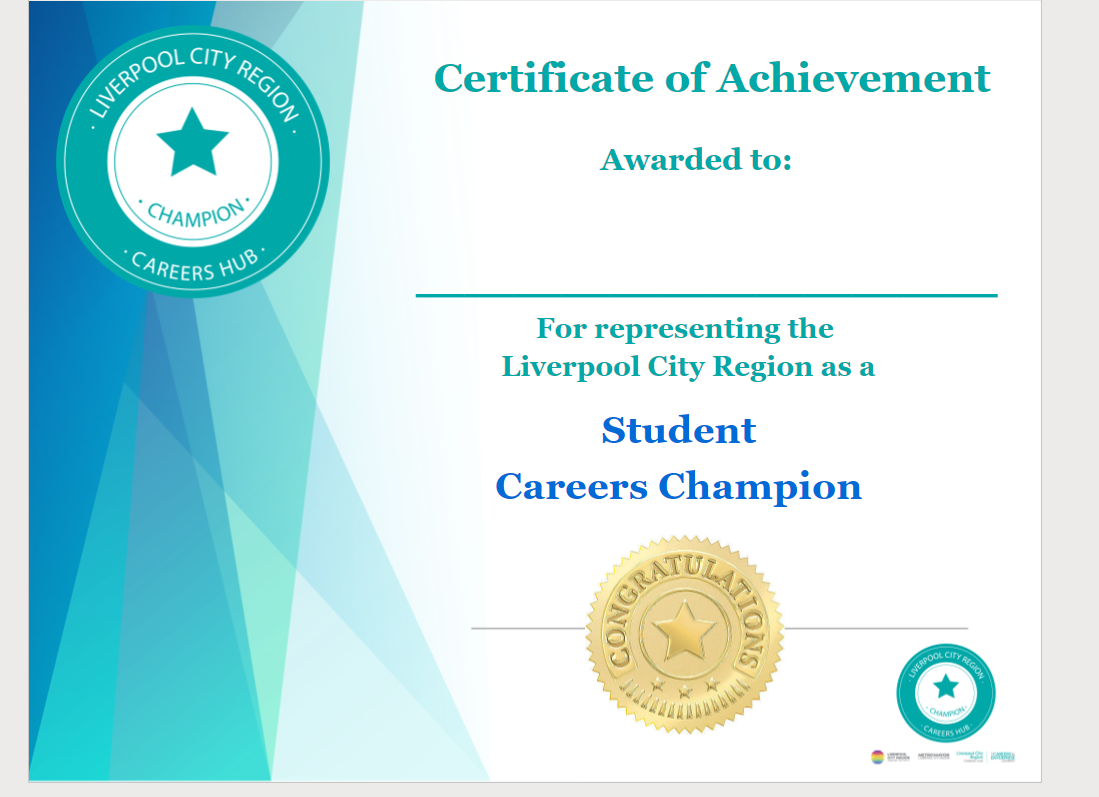 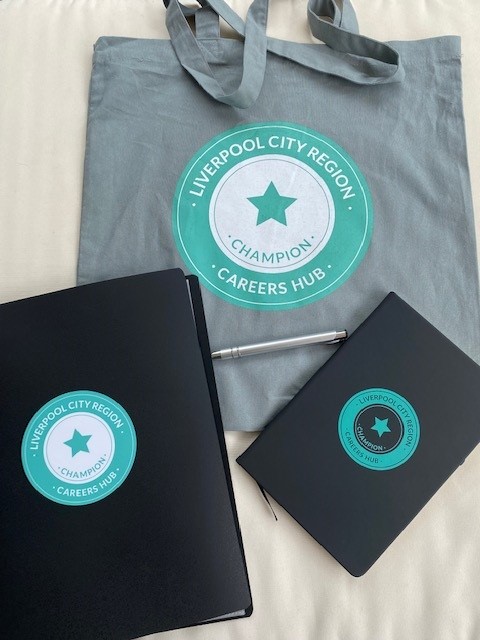 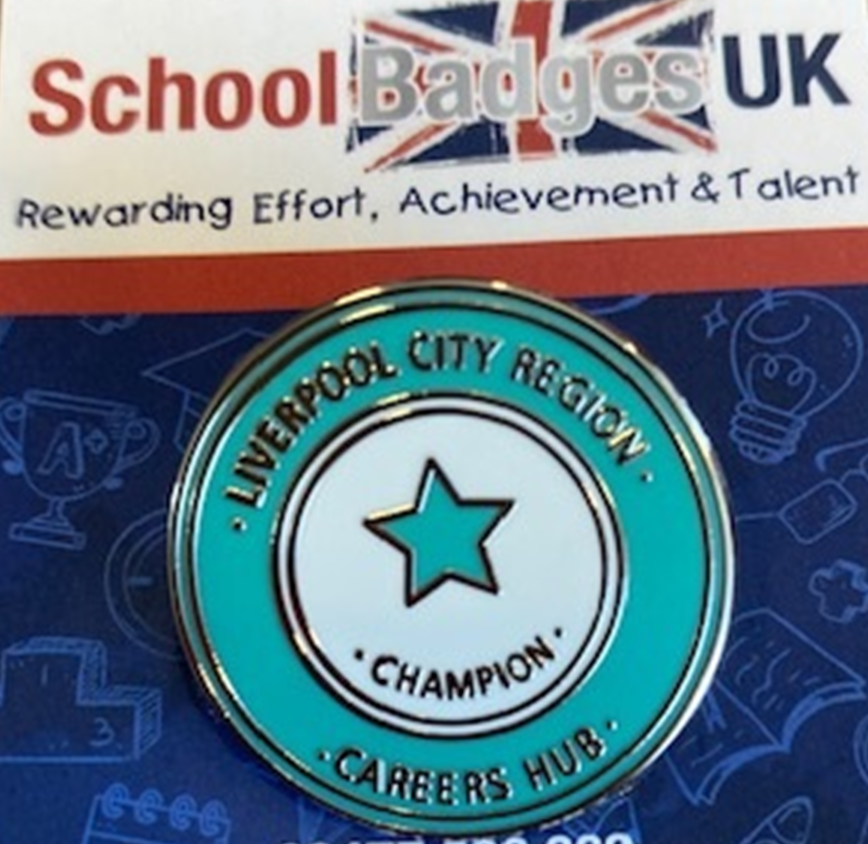 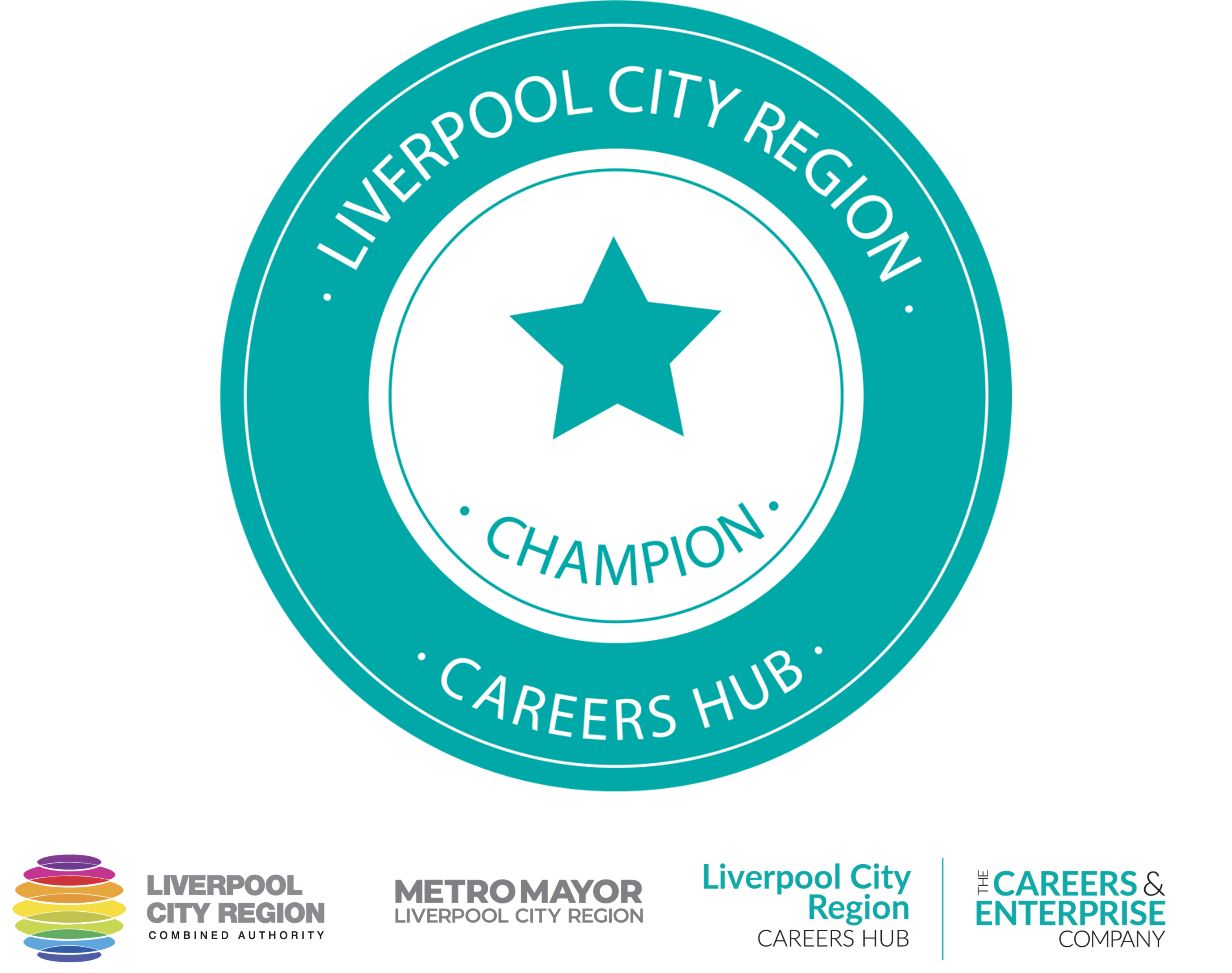